Департамент образования и науки города Москвы
Государственное автономное образовательное учреждение
высшего образования г. Москвы
МОСКОВСКИЙ ГОРОДСКОЙ ПЕДАГОГИЧЕСКИЙ УНИВЕРСИТЕТ
 
Институт цифрового образования
Департамент информатизации образования


Направление подготовки
44.04.01 Педагогическое образование
Профиль подготовки 
«Информационные и телекоммуникационные технологии в образовании»




Курс 2 
группа ИТТ-221м
Магистрант
Коршунова Людмила Васильевна
korshunovalv830@mgpu.ru
Анализ функциональных и дидактических возможностей онлайн-инструмента 
для разработки интерактивного учебного контента
https://edsoo.ru/wp-content/uploads/2023/09/04_frp-muzyka-1-4-klassy.pdf
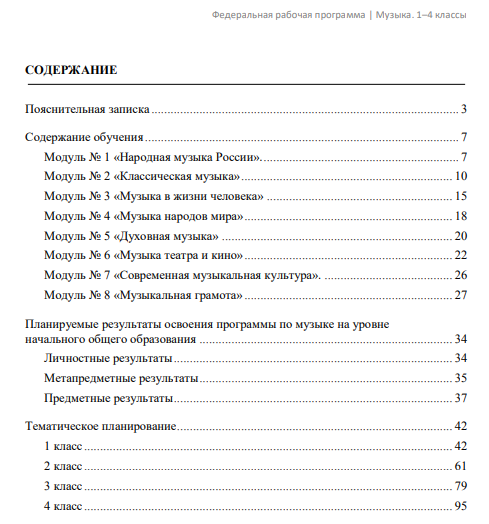 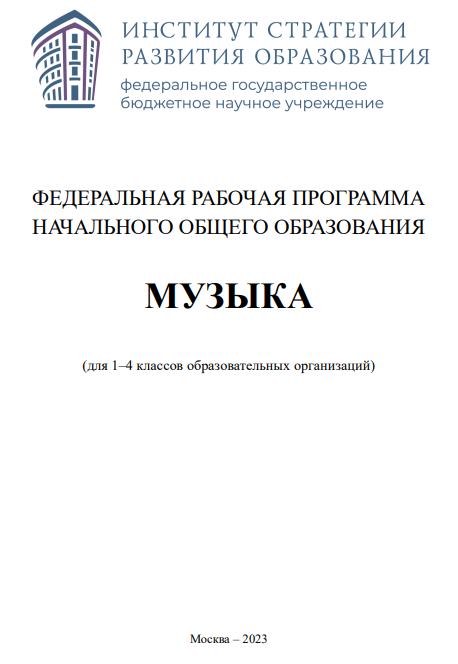 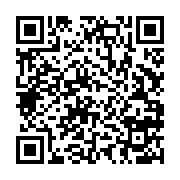 https://edsoo.ru/wp-content/uploads/2023/08/frp-muzyka_5-8_klassy.pdf
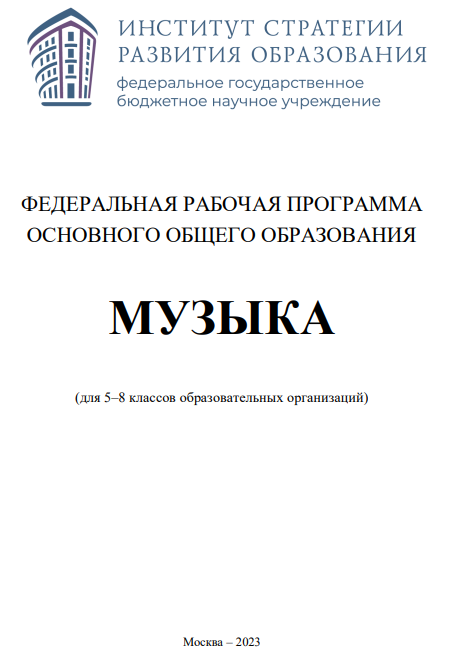 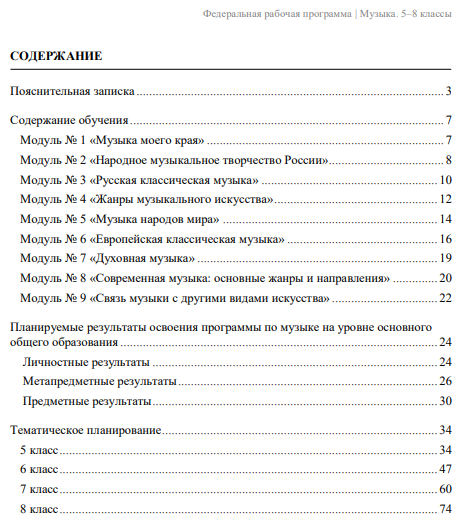 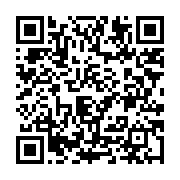 Google Arts & Culture
Функциональные особенности: 

Виртуальные туры по музеям и памятникам архитектуры со всего мира. 

Возможность просмотра экспонатов с функцией масштабирования и вращения. 

Образовательные программы, лекции и видео от экспертов в области искусства. 

Функция “Исследуйте рядом”, позволяющая находить ближайшие культурные объекты и мероприятия. 

Интеграция с Google Street View для создания панорамных изображений.
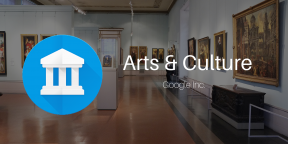 https://artsandculture.google.com/?hl=ru
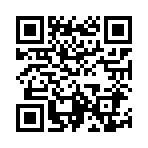 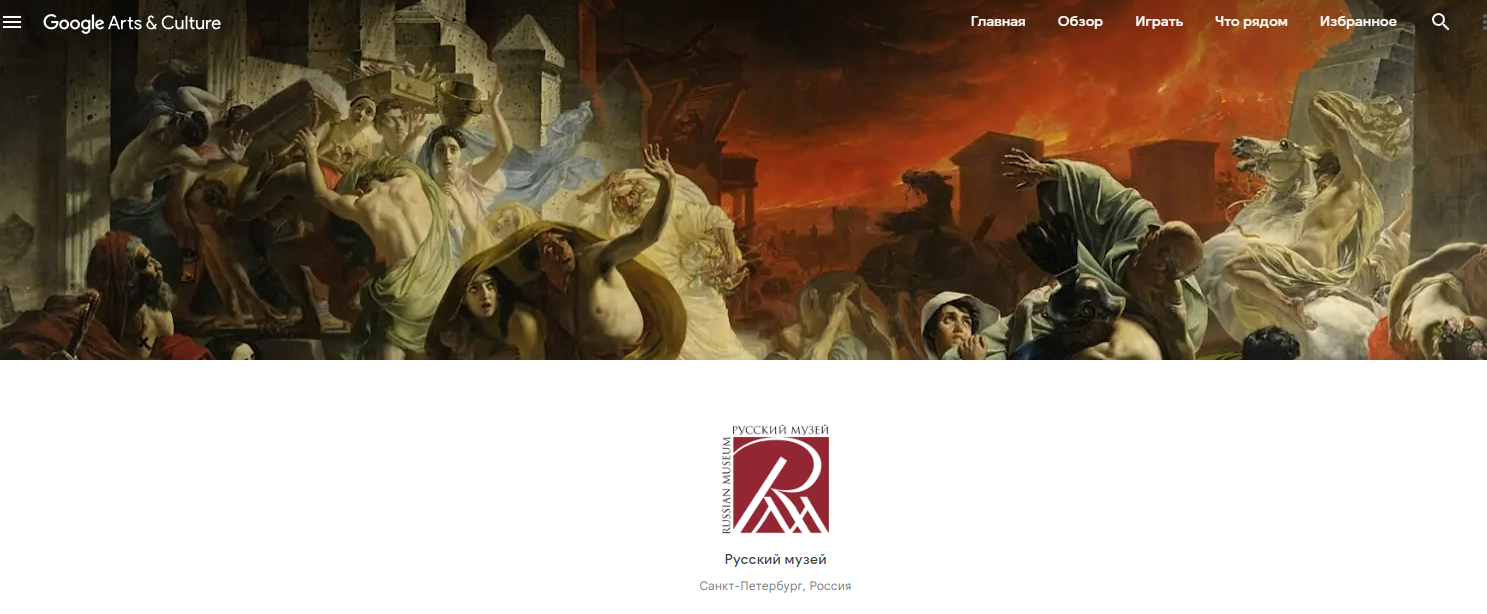 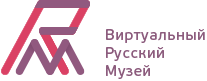 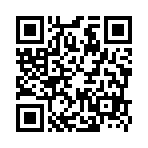 https://g.co/arts/952ec5zNBgZZAnCa9
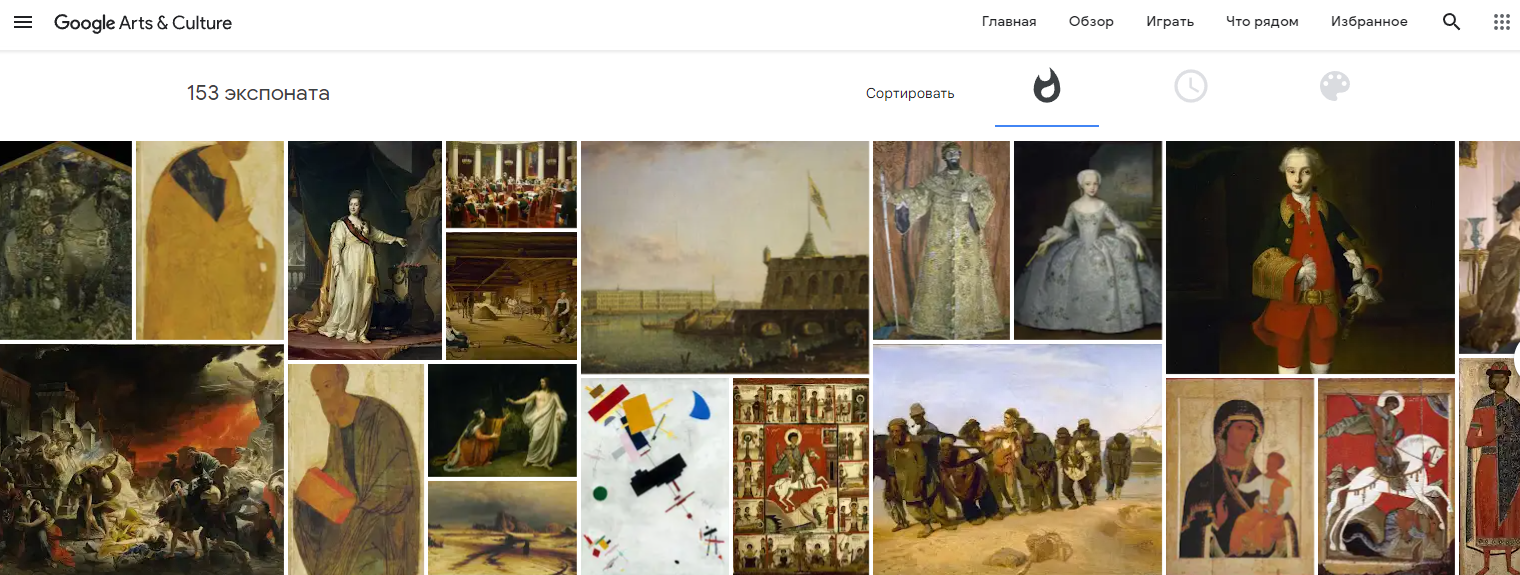 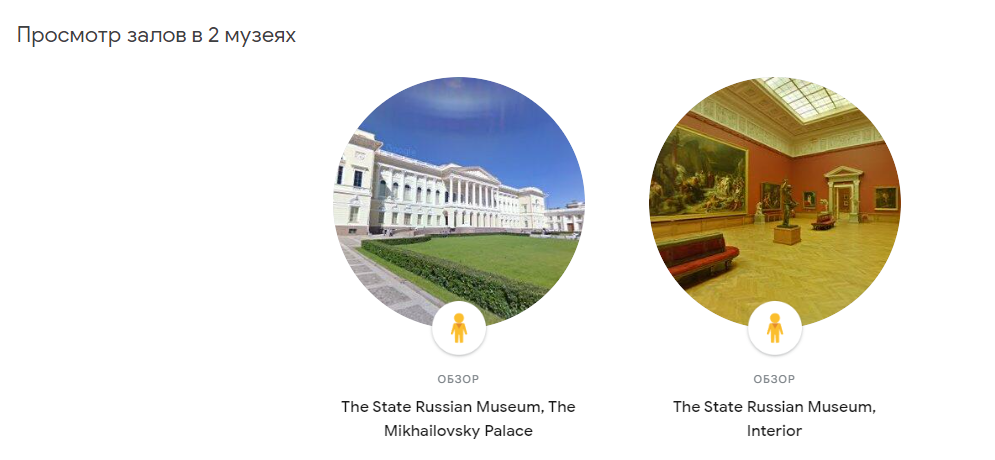 https://g.co/arts/z1PfjEnRiUmrhm5cA
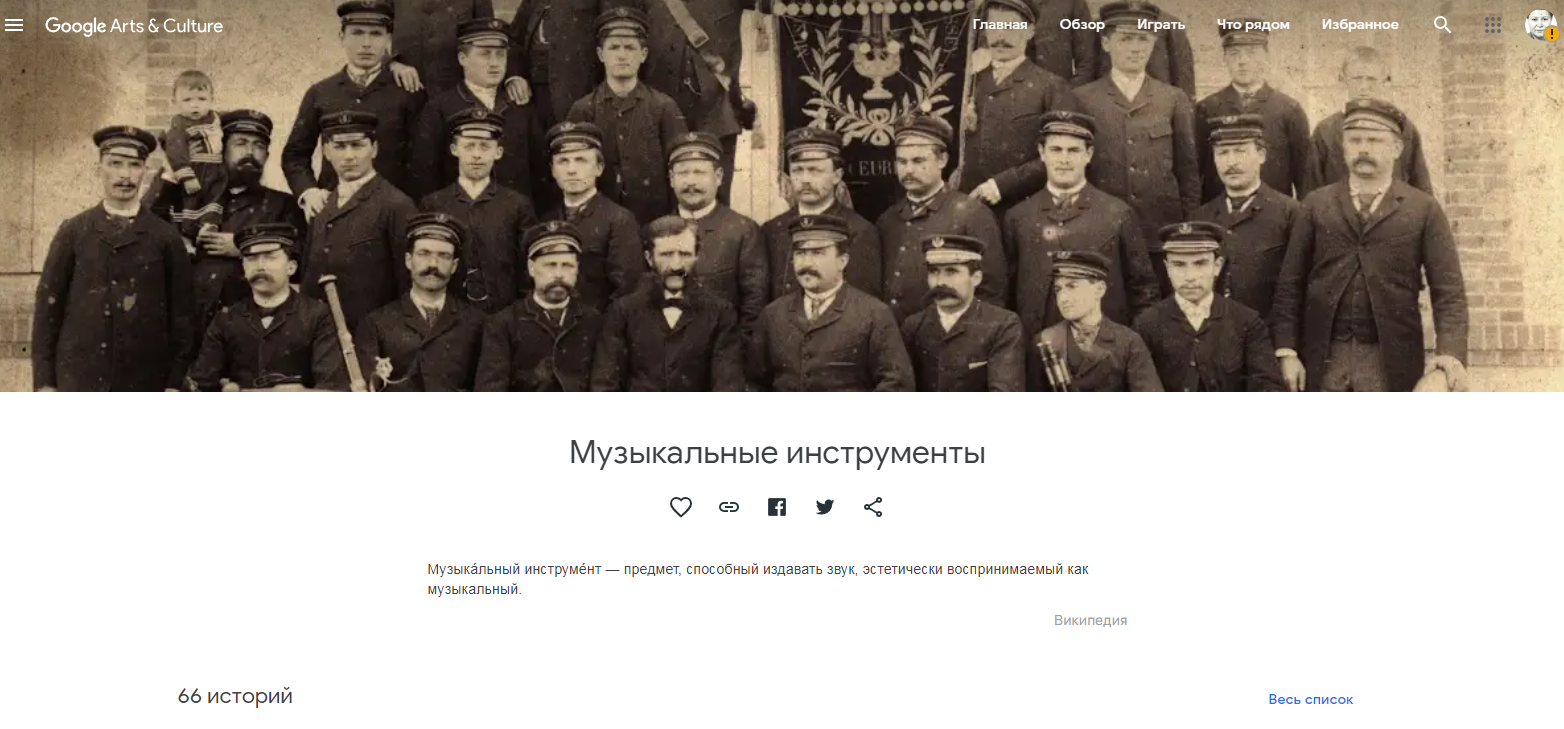 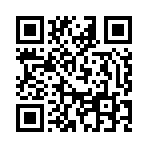 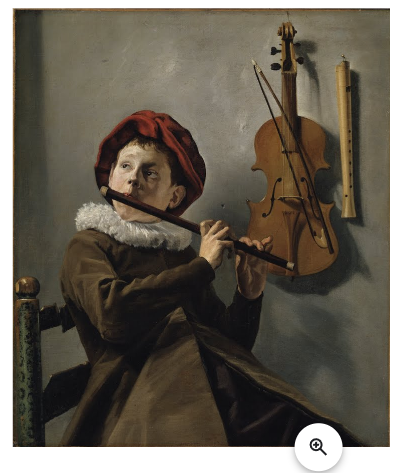 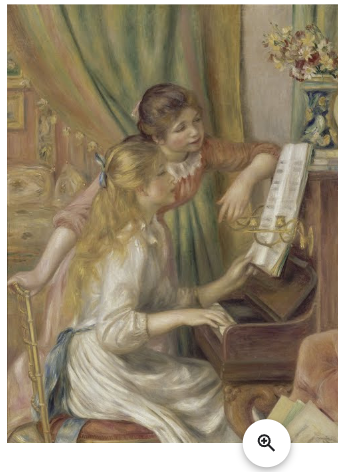 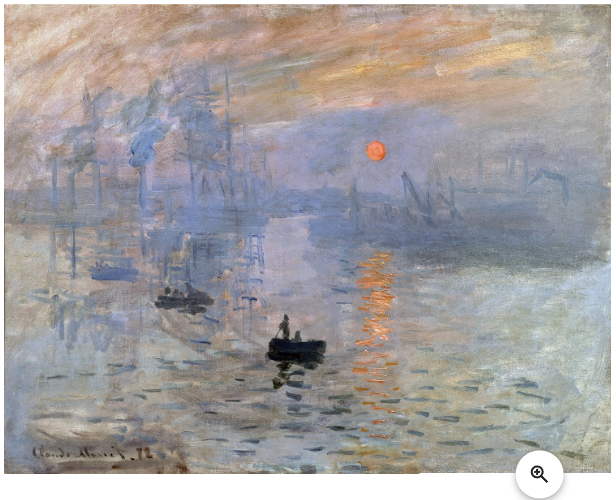 Young Girls at the Piano
Пьер Огюст Ренуар, 1892

https://g.co/arts/mLsLL2nre56SRKoh6
Boy playing the Flute
Юдит Лейстер, 1630

https://g.co/arts/JaczXBmWDJ84dEBo6
Impression, Soleil Levant 
(Rising Sun), 1872
Клод Моне

https://g.co/arts/EYvdnWanUtj4Dvo46
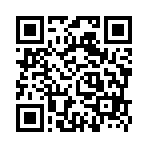 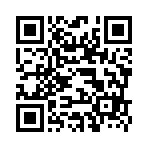 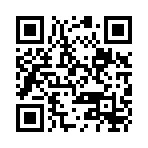 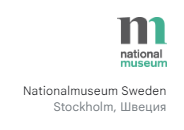 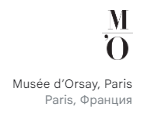 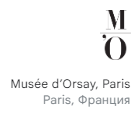 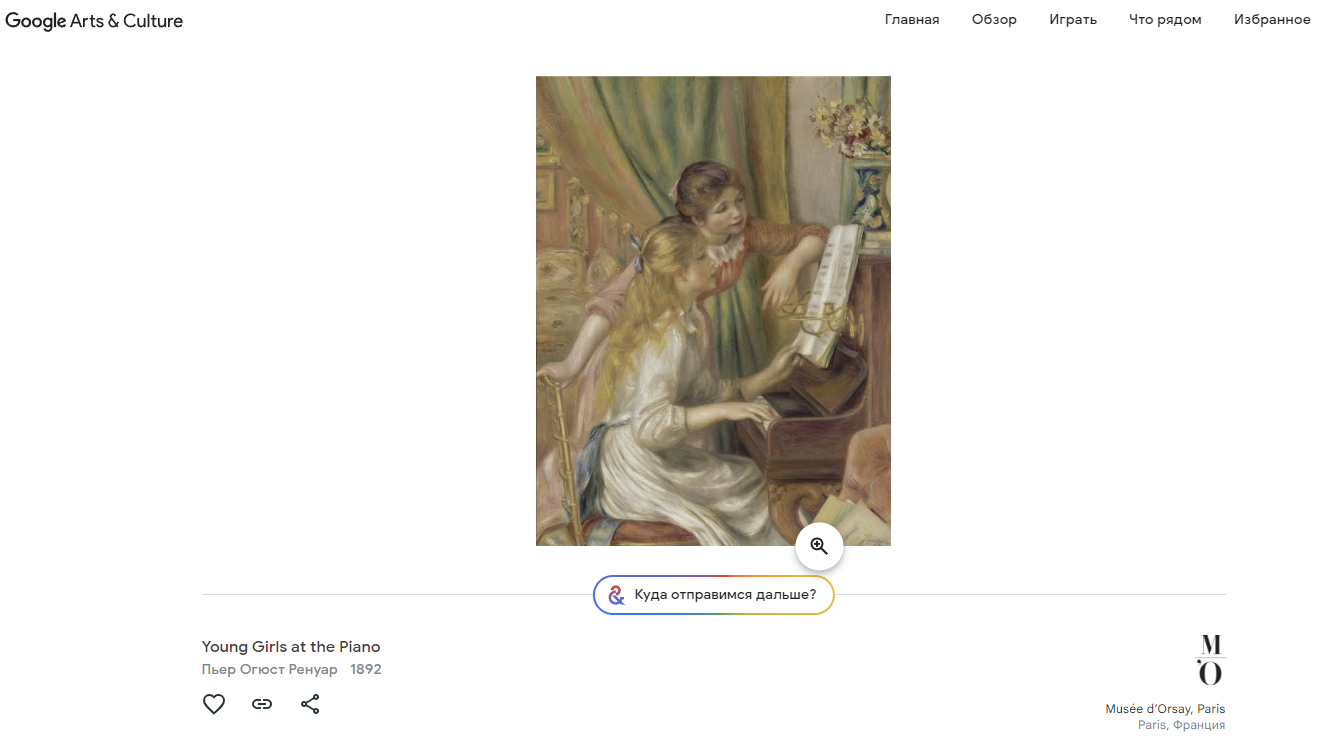 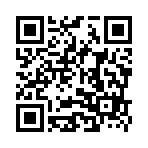 https://g.co/arts/G6mkcXzZeeSAUWVAA
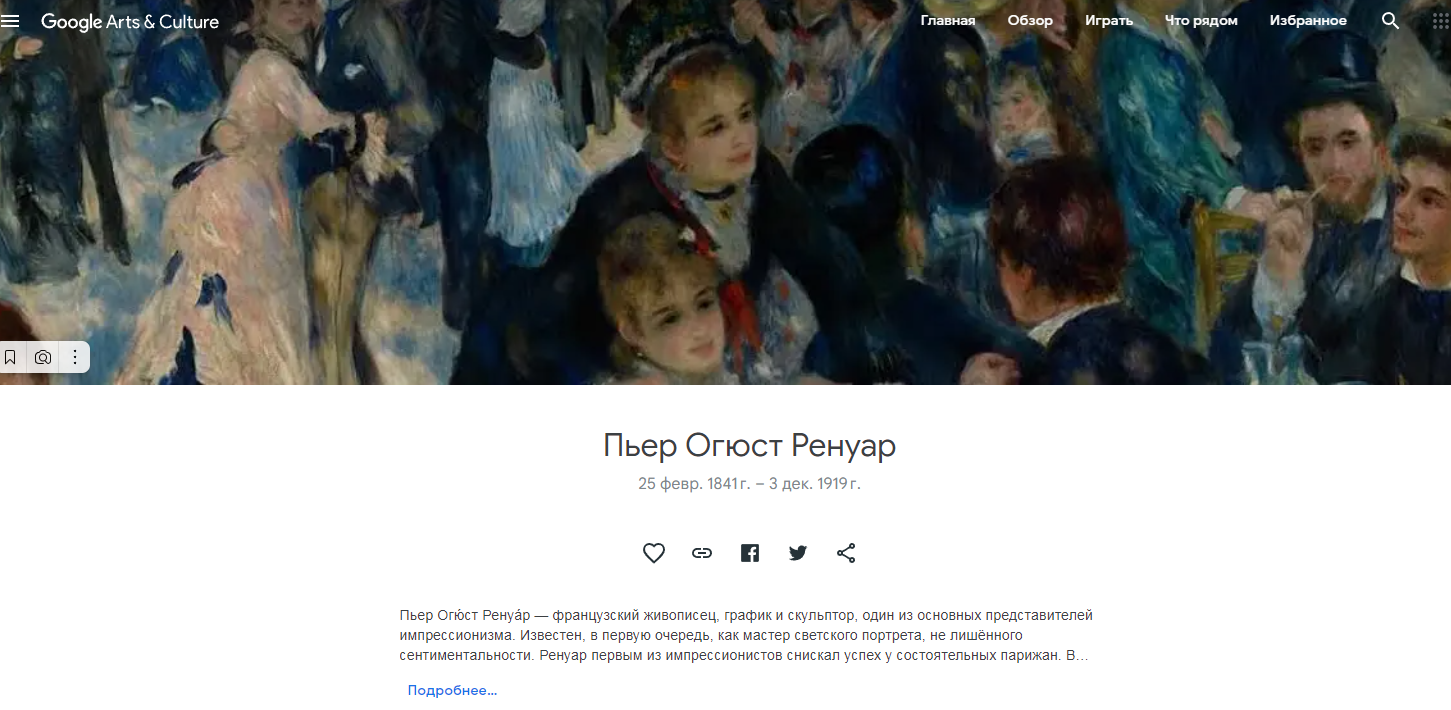 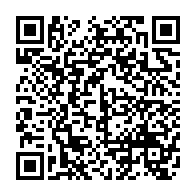 https://artsandculture.google.com/entity/Пьер-Огюст-Ренуар/m06466?categoryid=artist
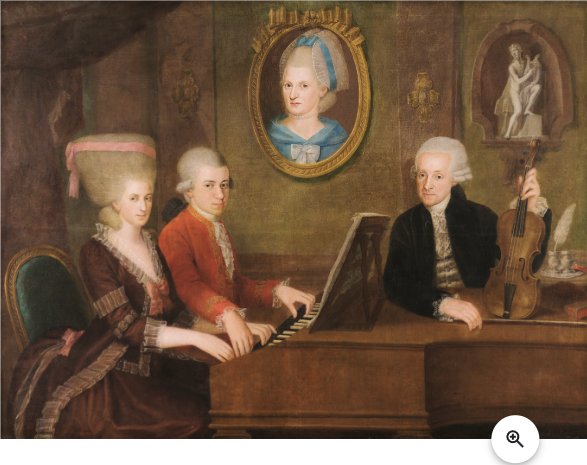 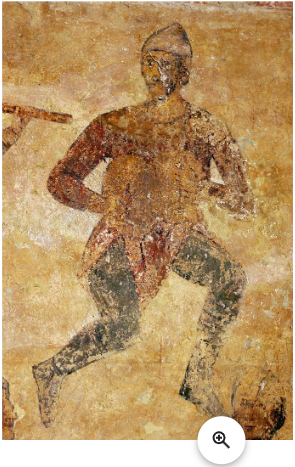 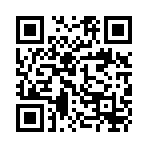 Musicians and acrobats (detail)
Unknown11 th c.


https://g.co/arts/rvfCdJ5h4GXQfvEY9
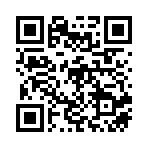 The Mozart Famliy
Johann Nepomuk della Croce1780/1781

https://g.co/arts/hFaSmYzewvWFJdc18
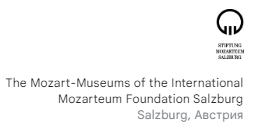 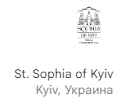 https://artsandculture.google.com/play
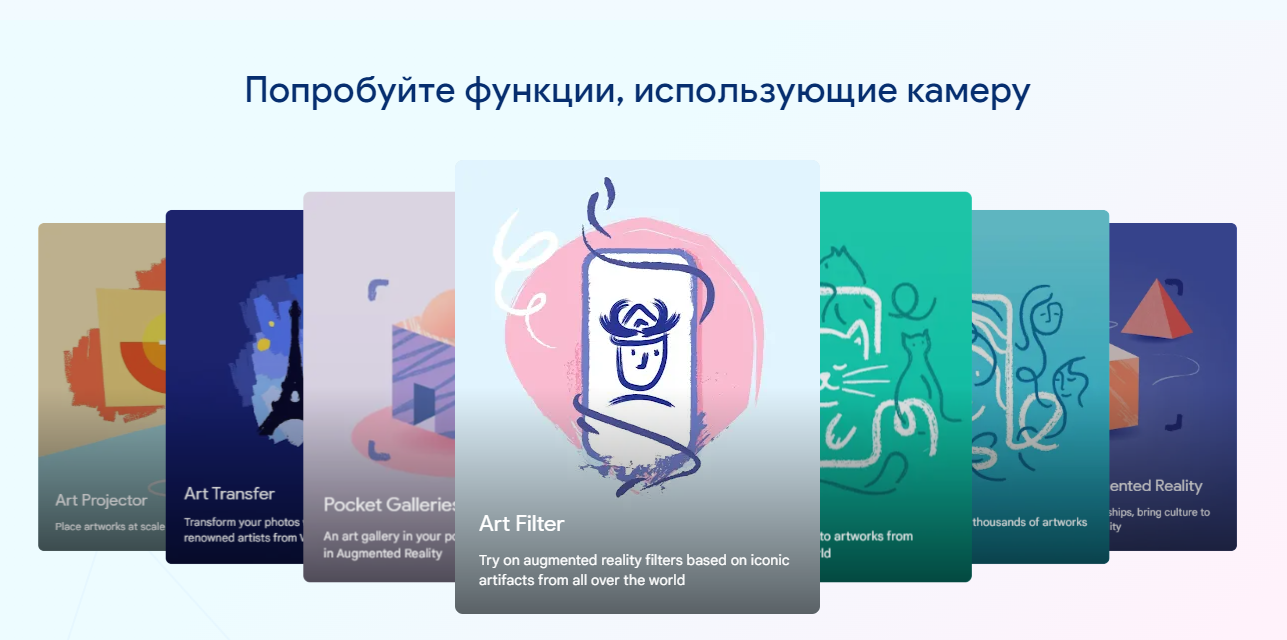 https://artsandculture.google.com/project/ar
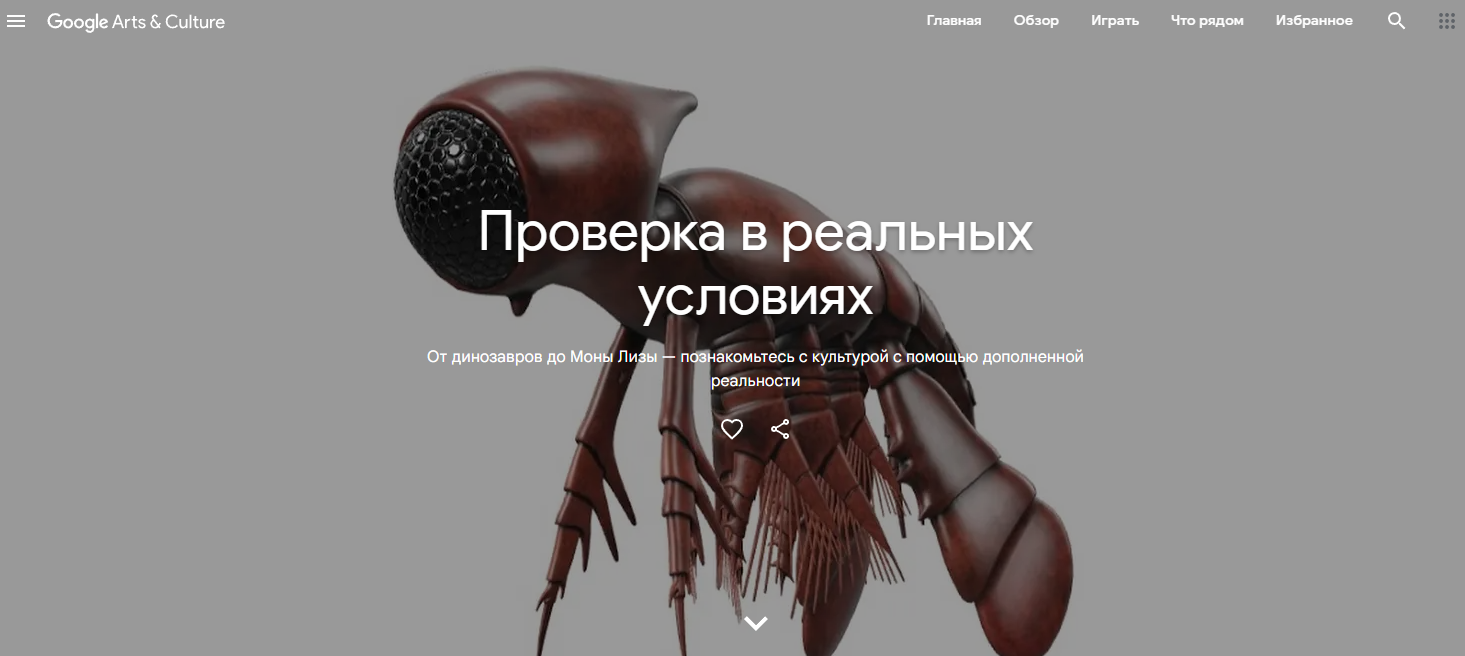 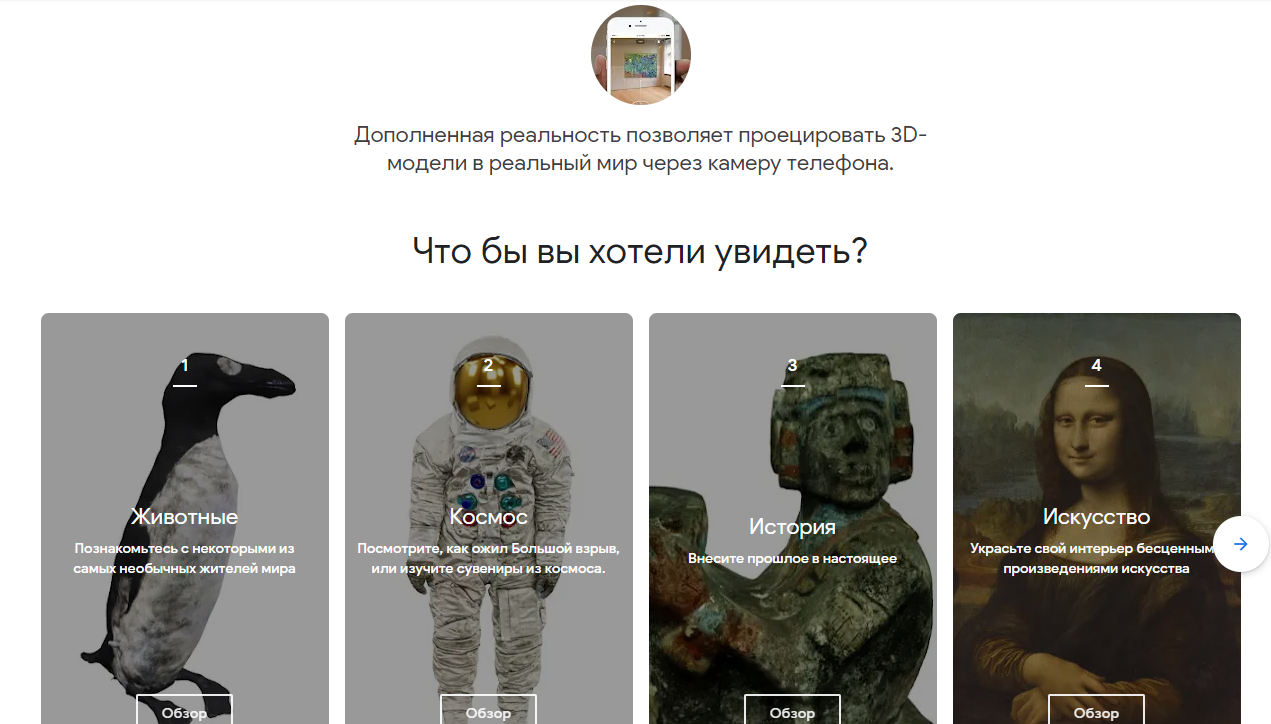 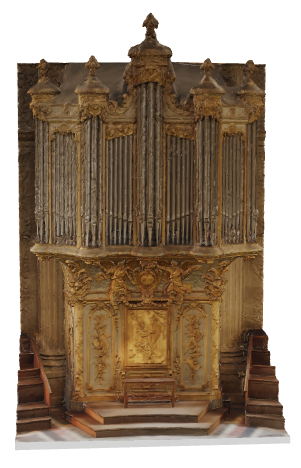 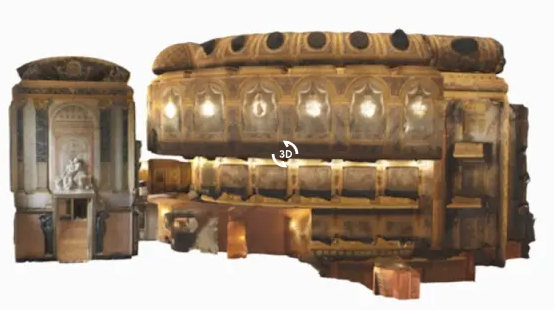 орган
Версальский дворец
https://g.co/arts/4MHYedLQ2oWrZAU58
3D модель Королевской оперы Версальского дворца
https://g.co/arts/szCXPXGrikEFYqKY9
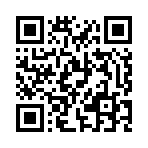 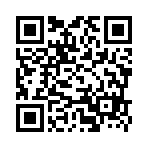 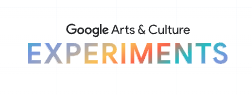 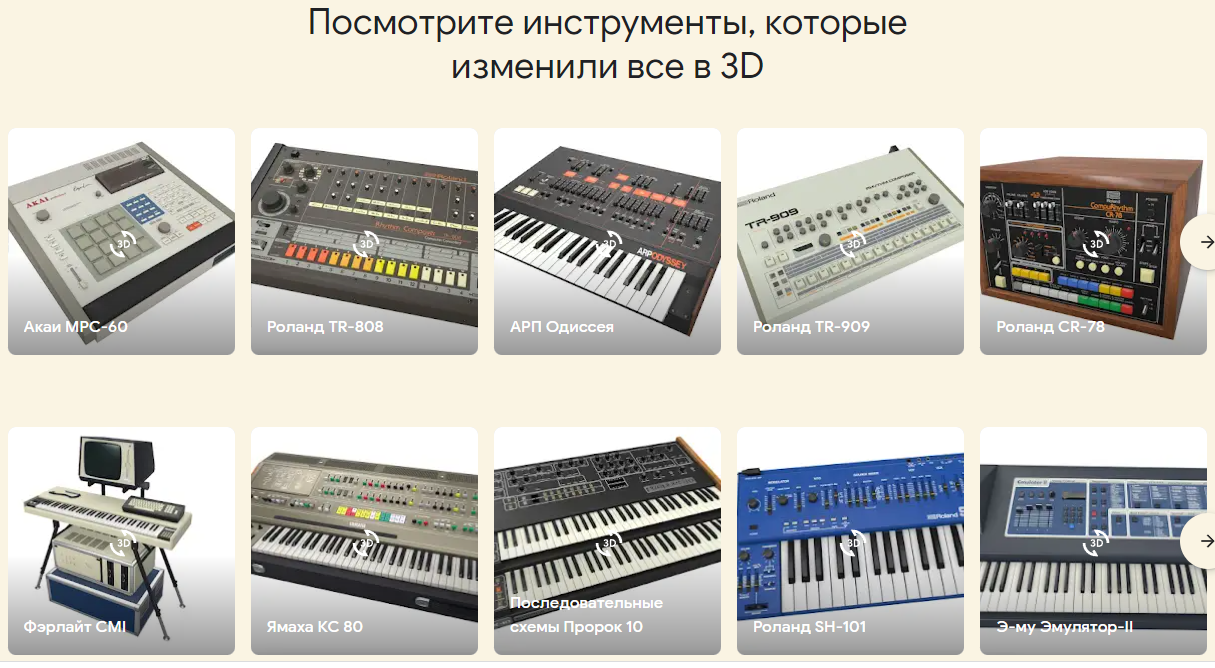 https://artsandculture.google.com/asset/e-mu-emulator-ii-e-mu/7wF2ma2MvjmaqQ
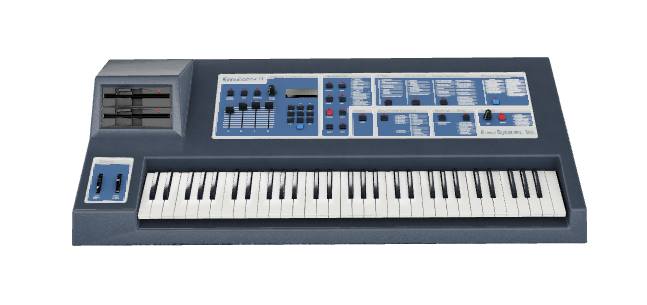 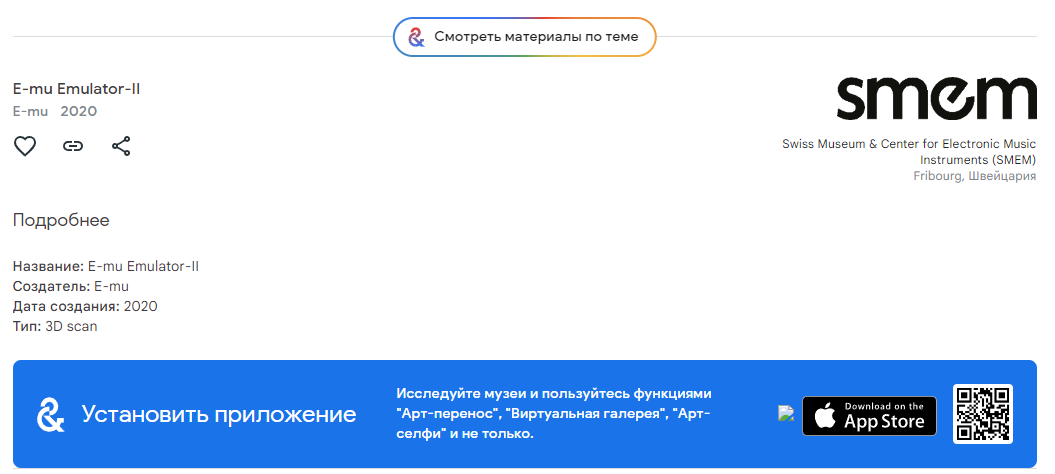 https://artsandculture.google.com/partner/smem
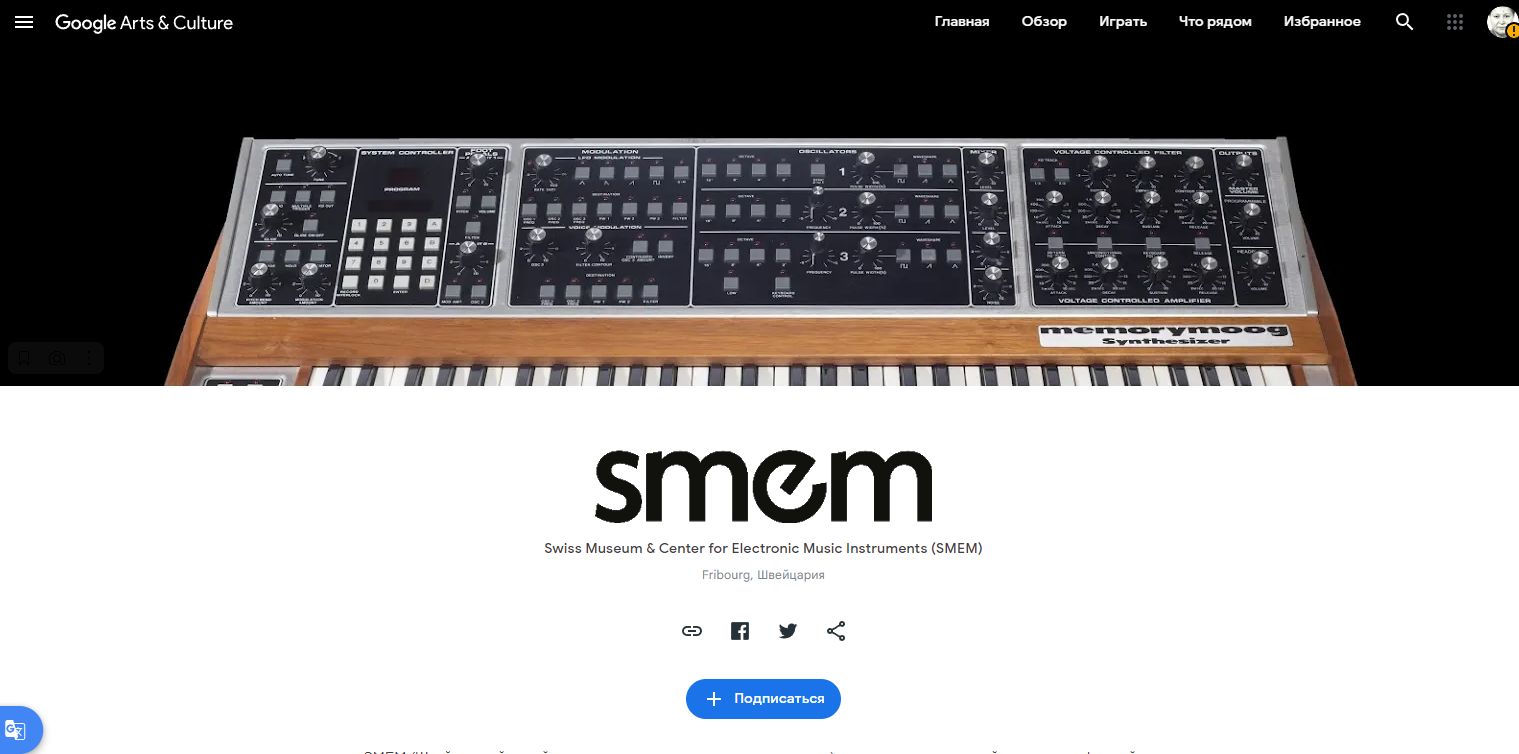 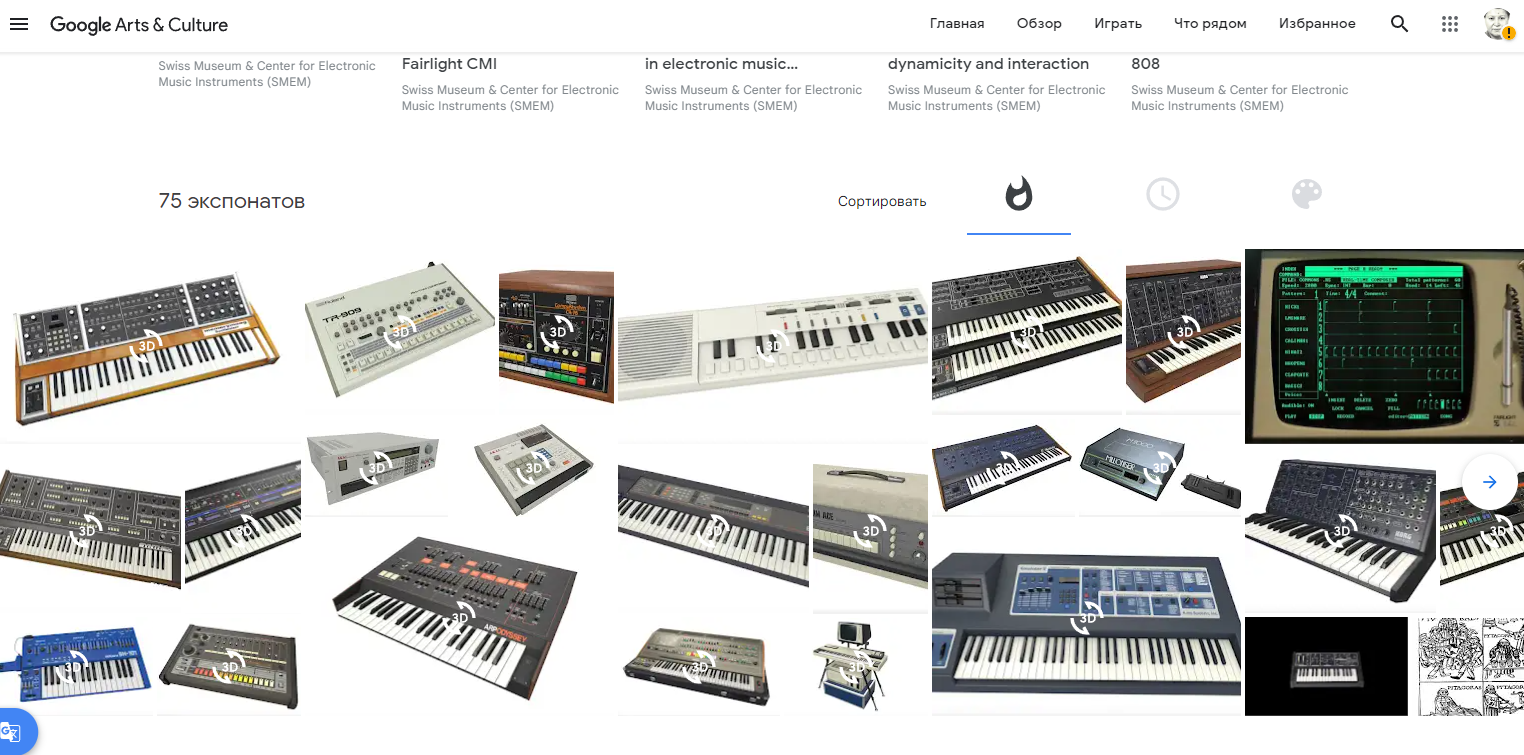 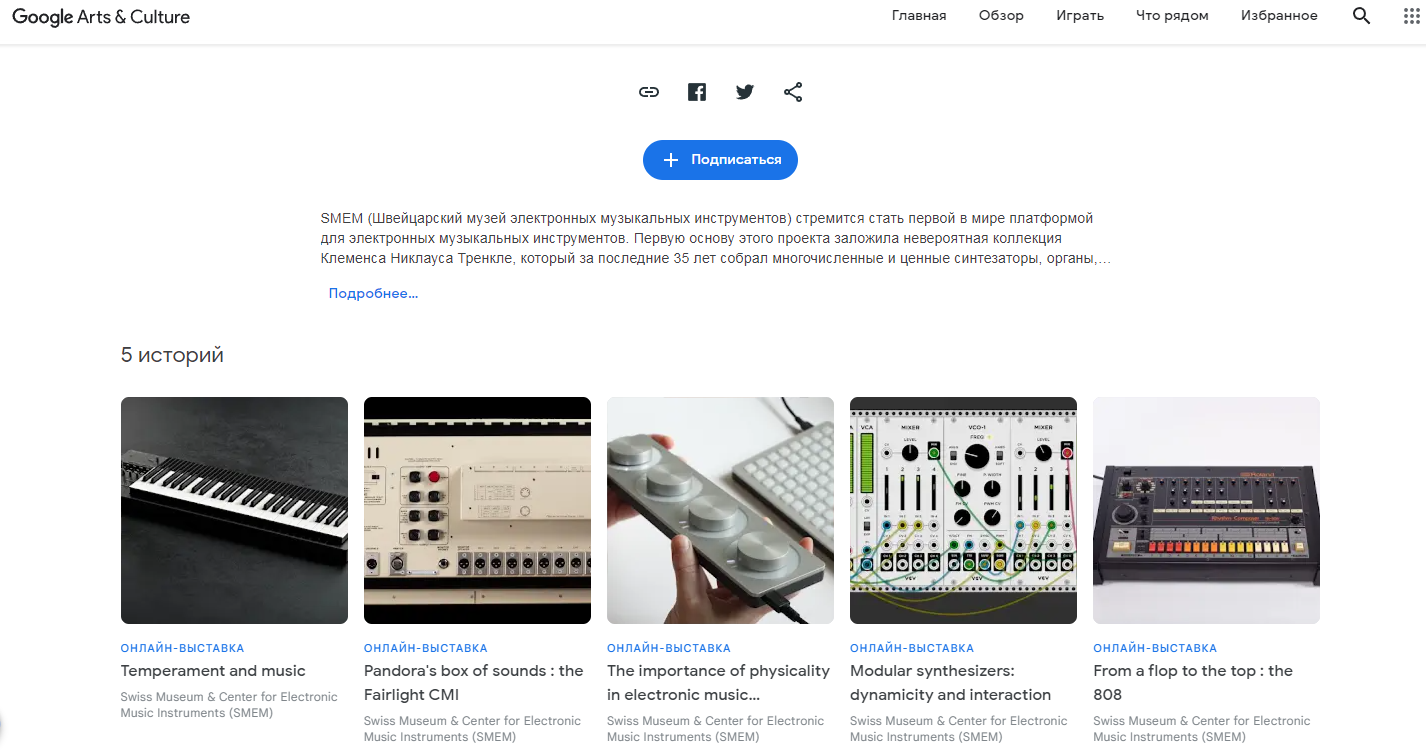 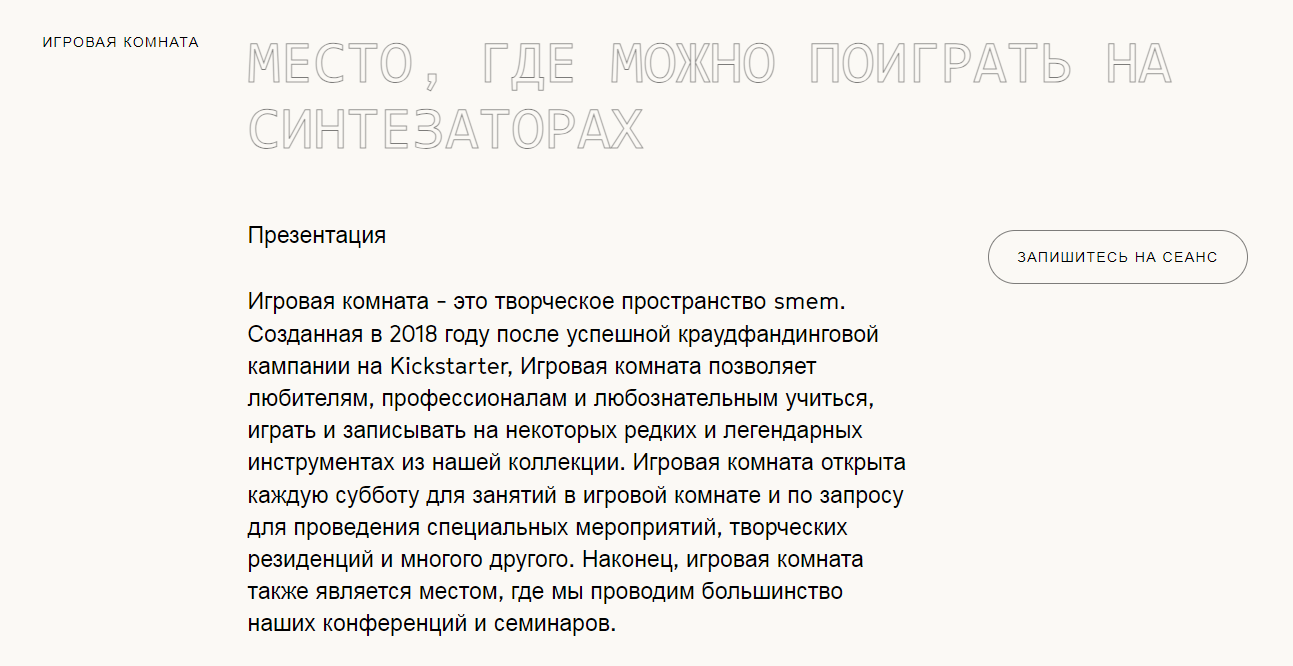 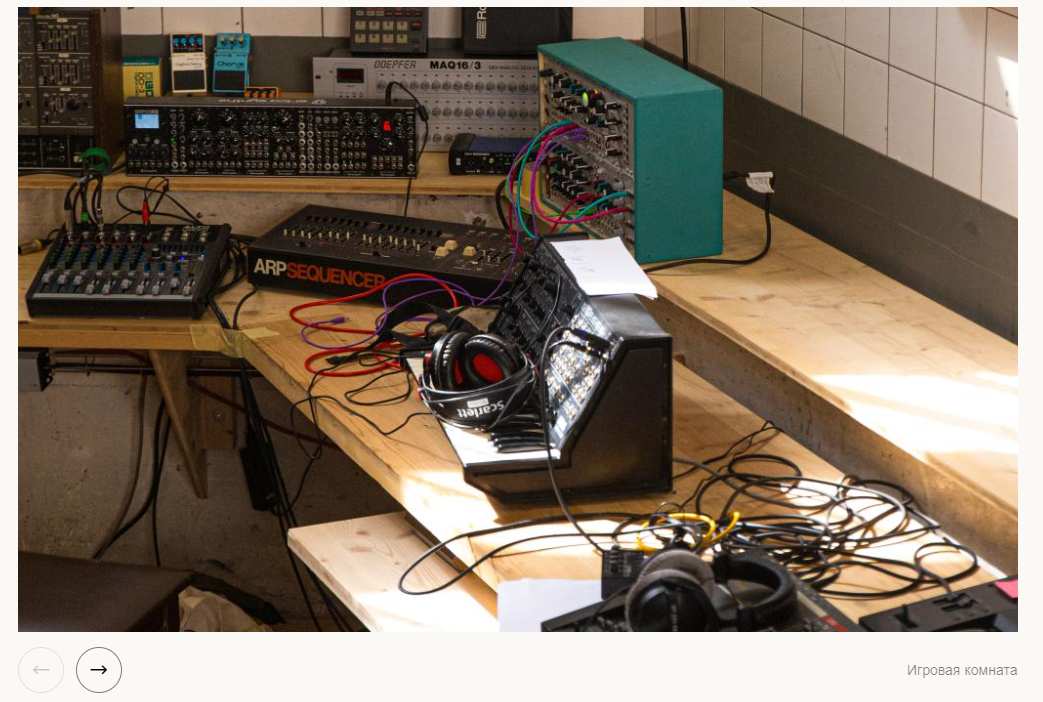 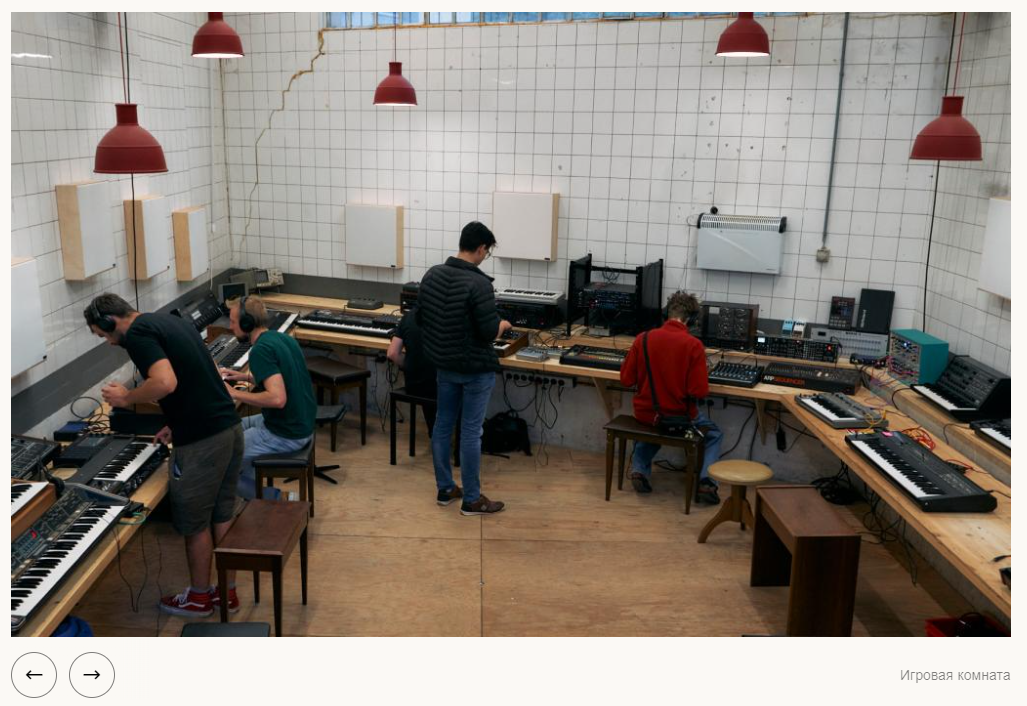 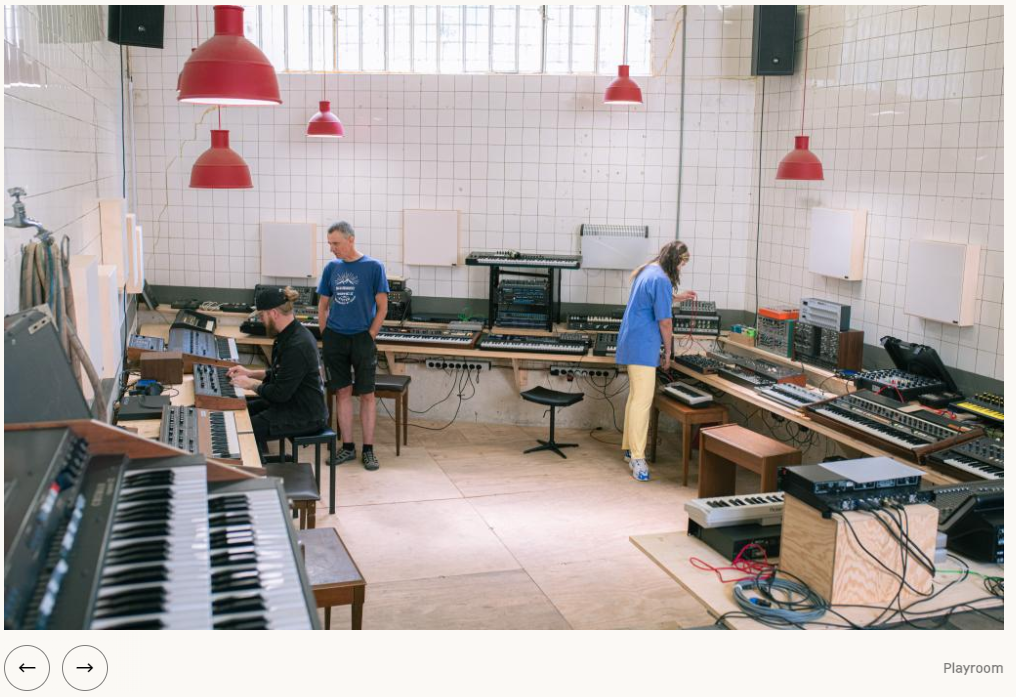 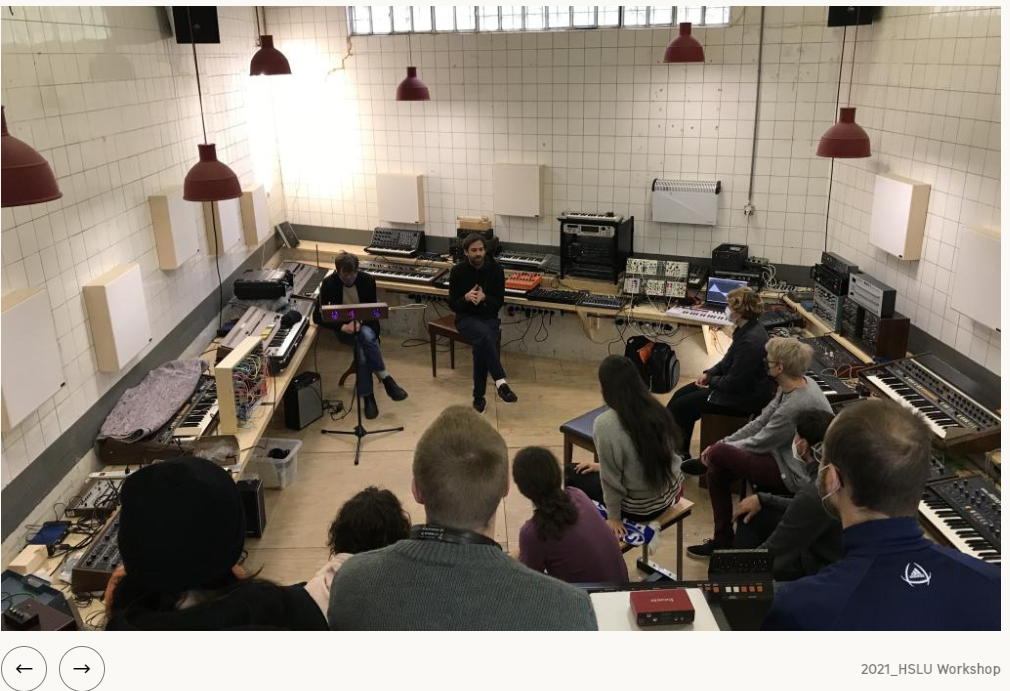 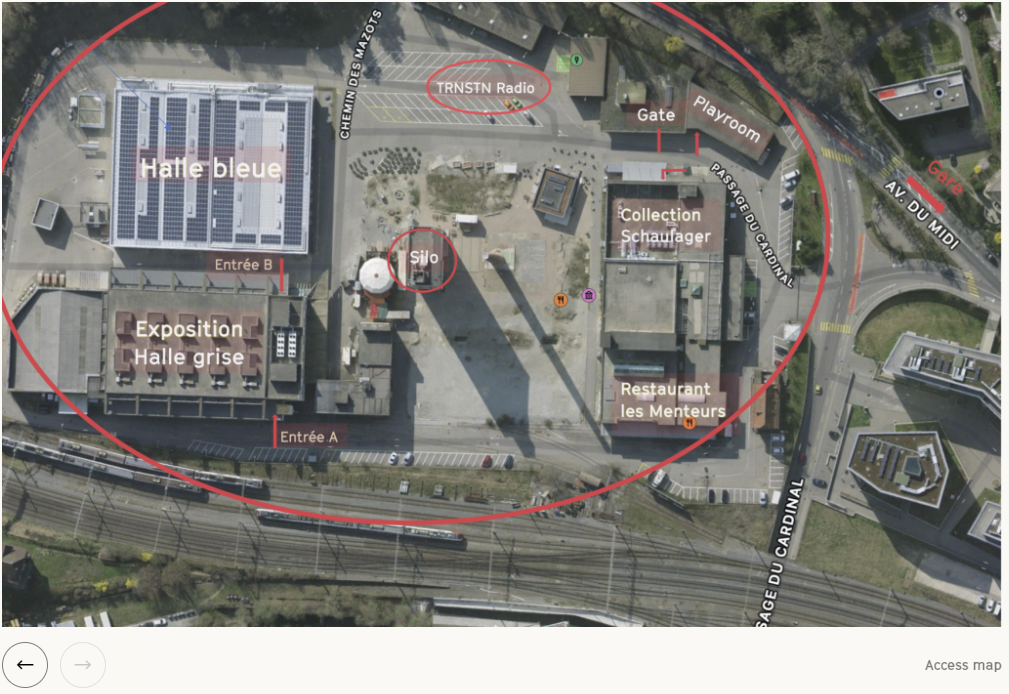 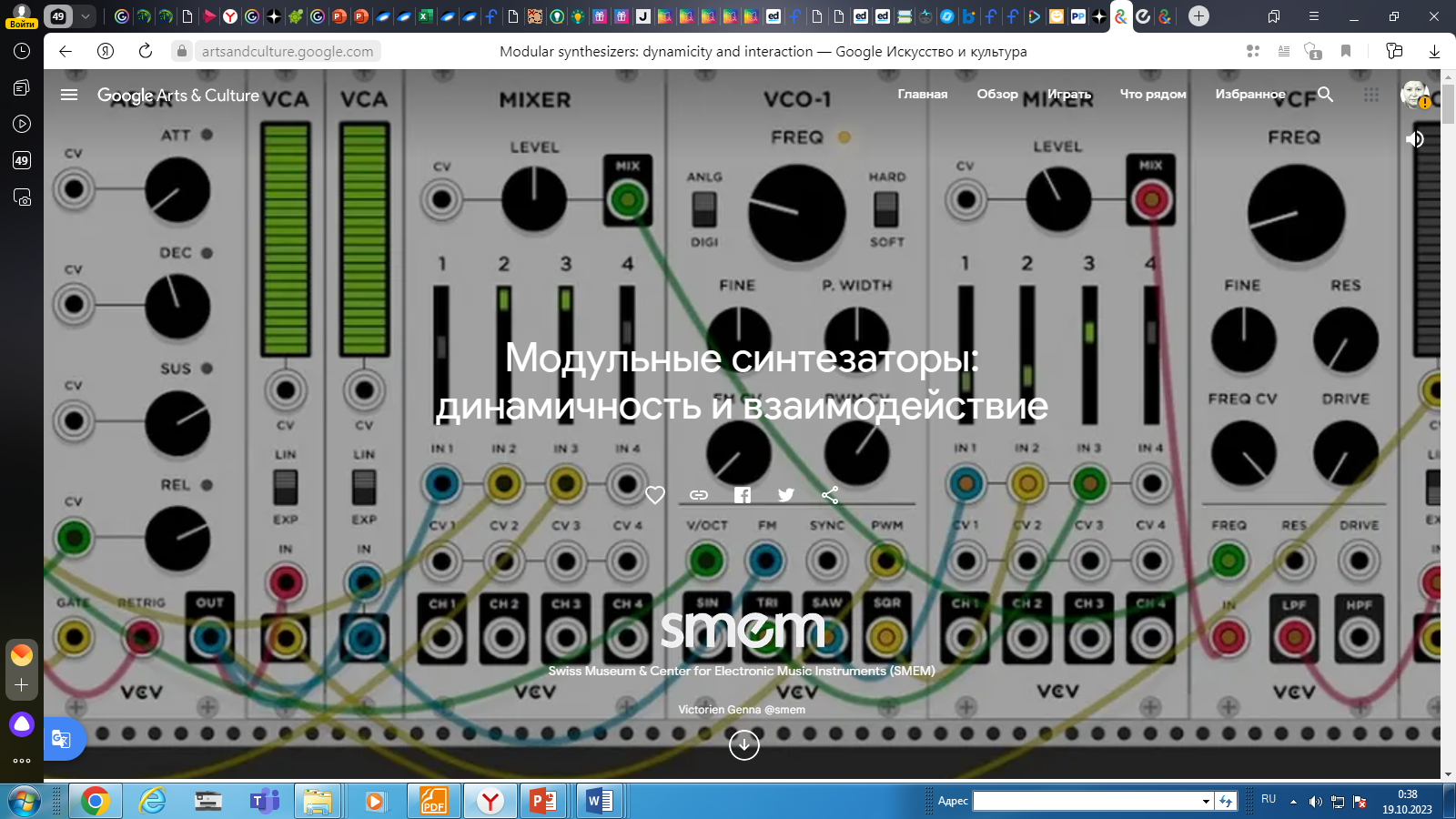 https://artsandculture.google.com/asset/modular-synth/LwEqvfD0ic3iyQ
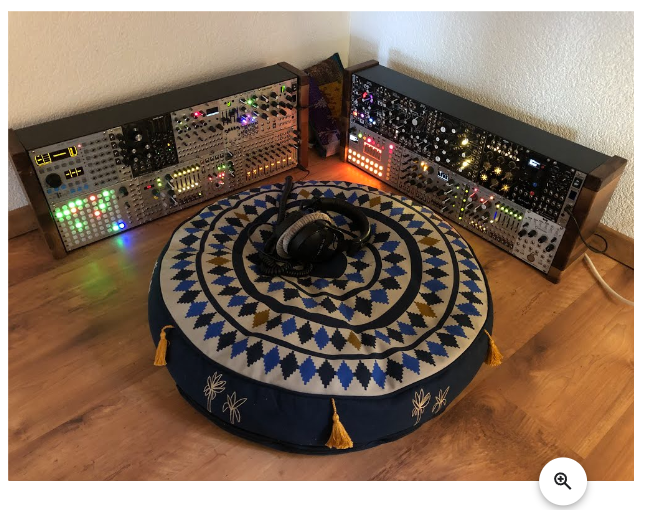 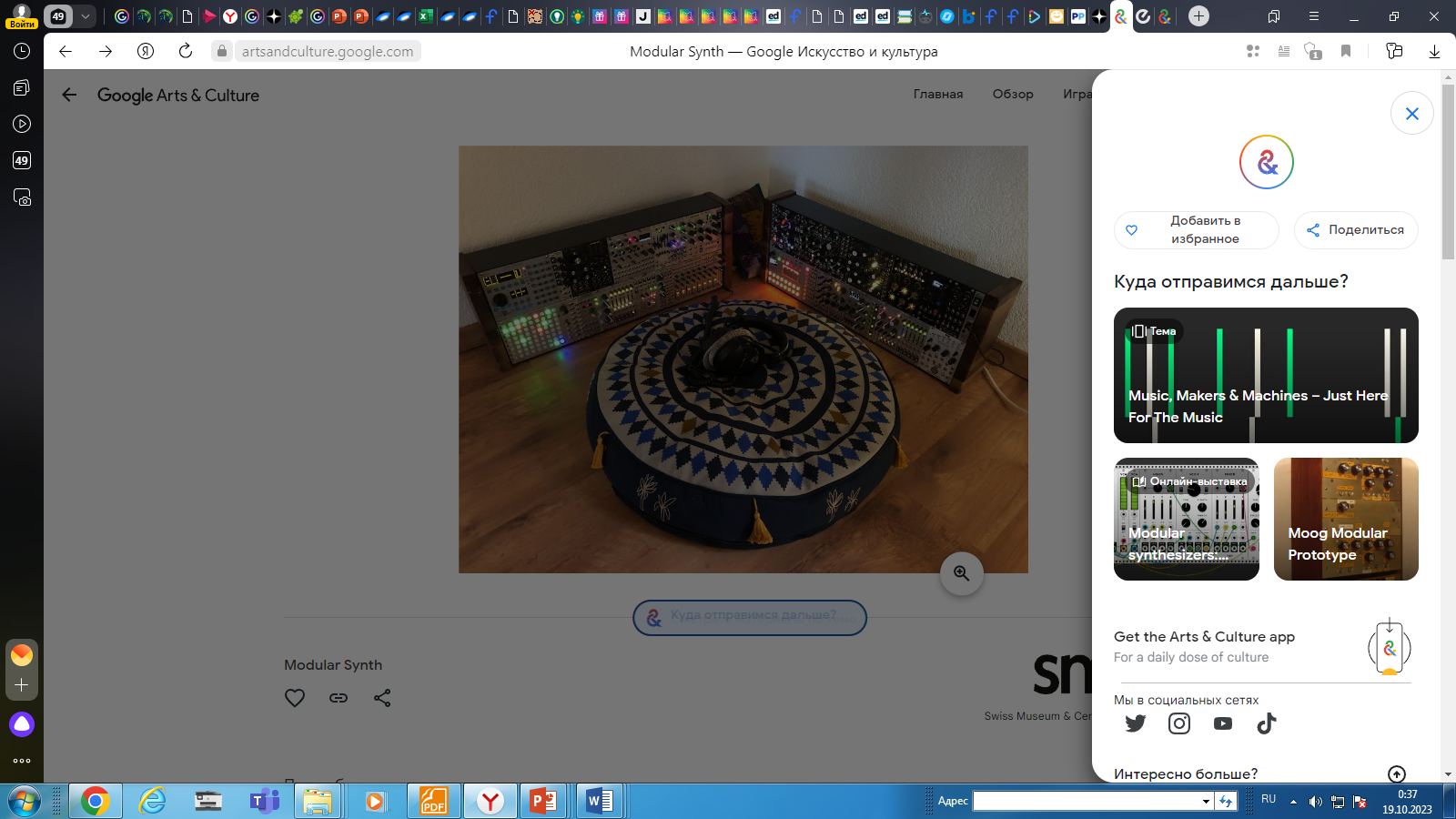 https://g.co/arts/HkZmF7oSdEyf9CN19
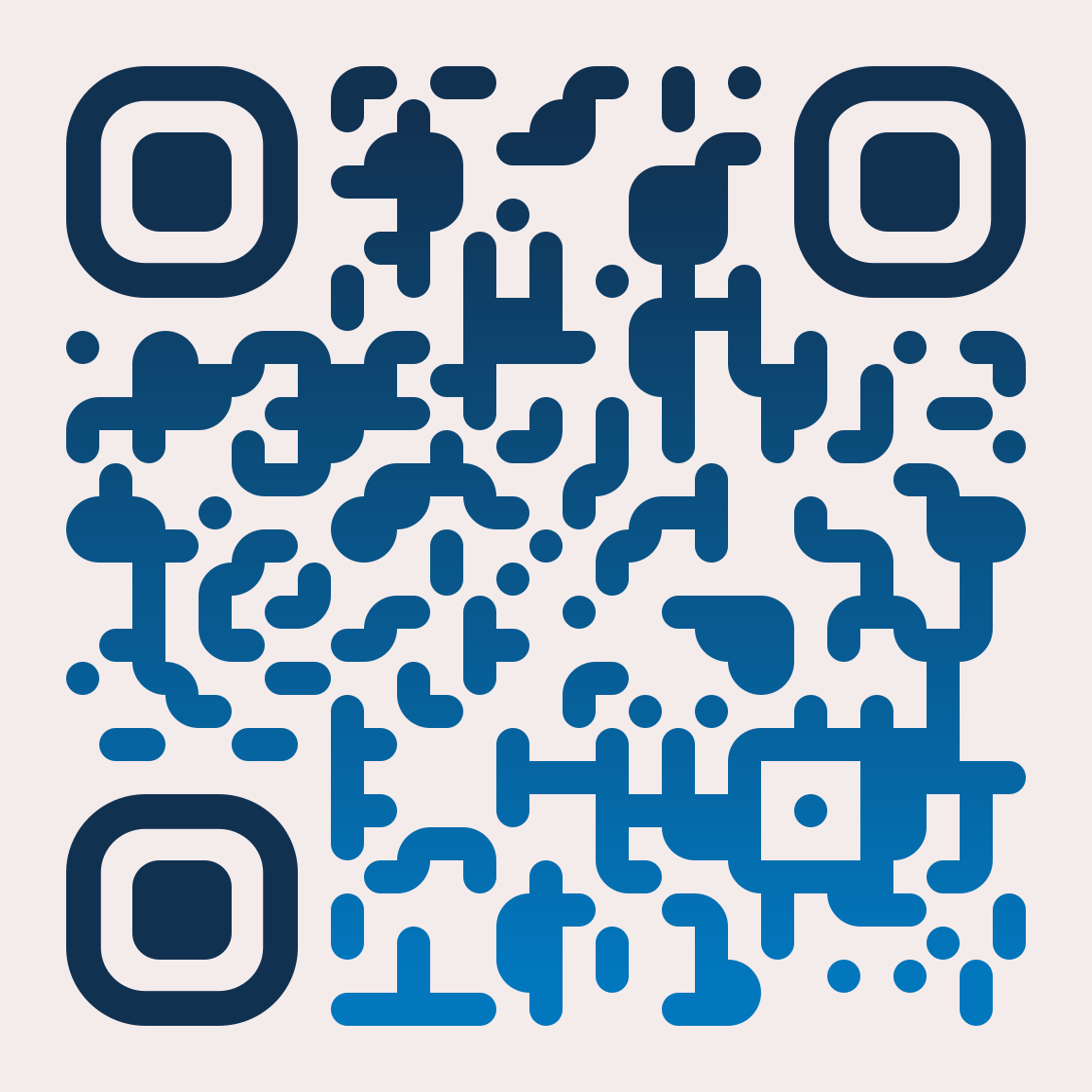 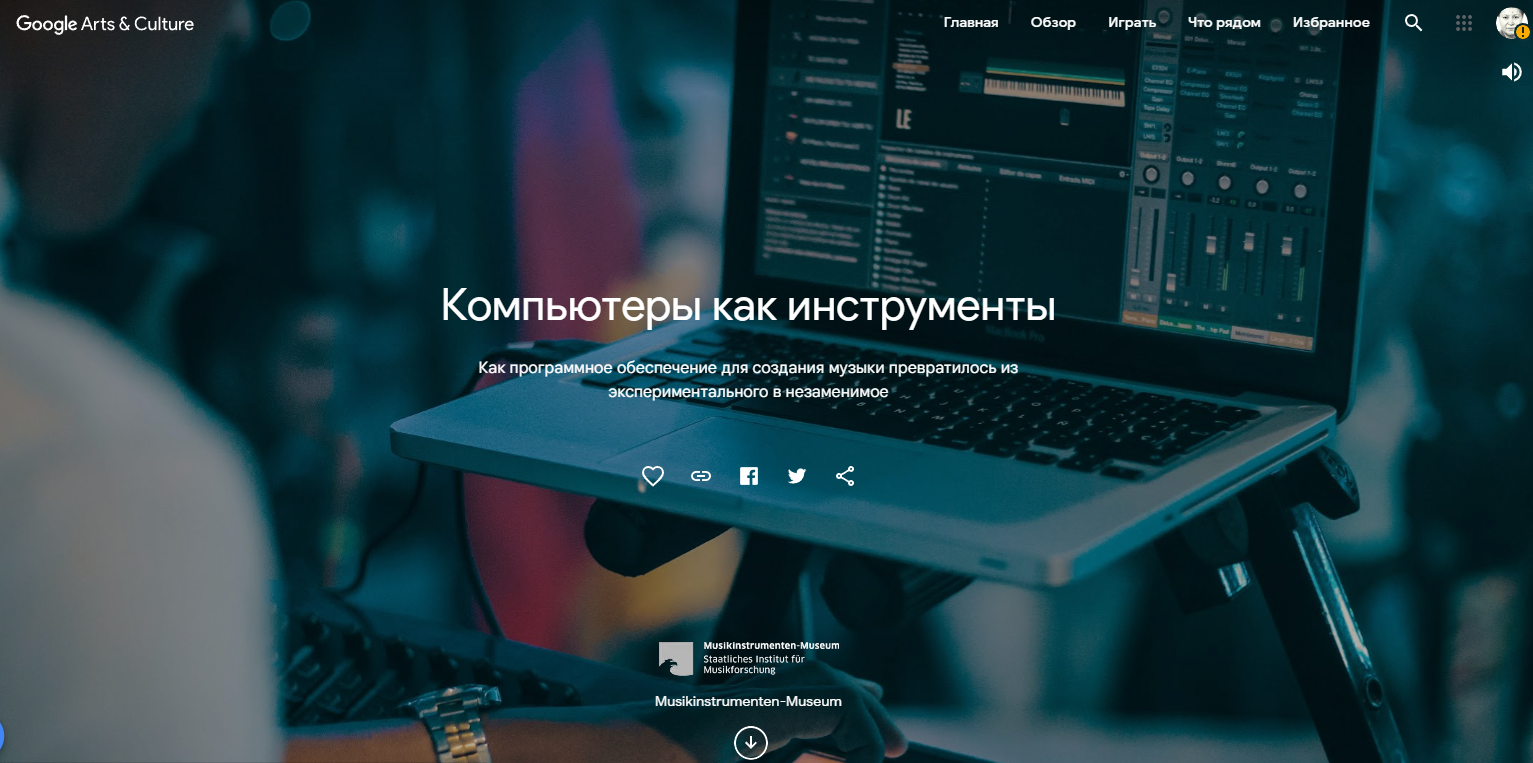 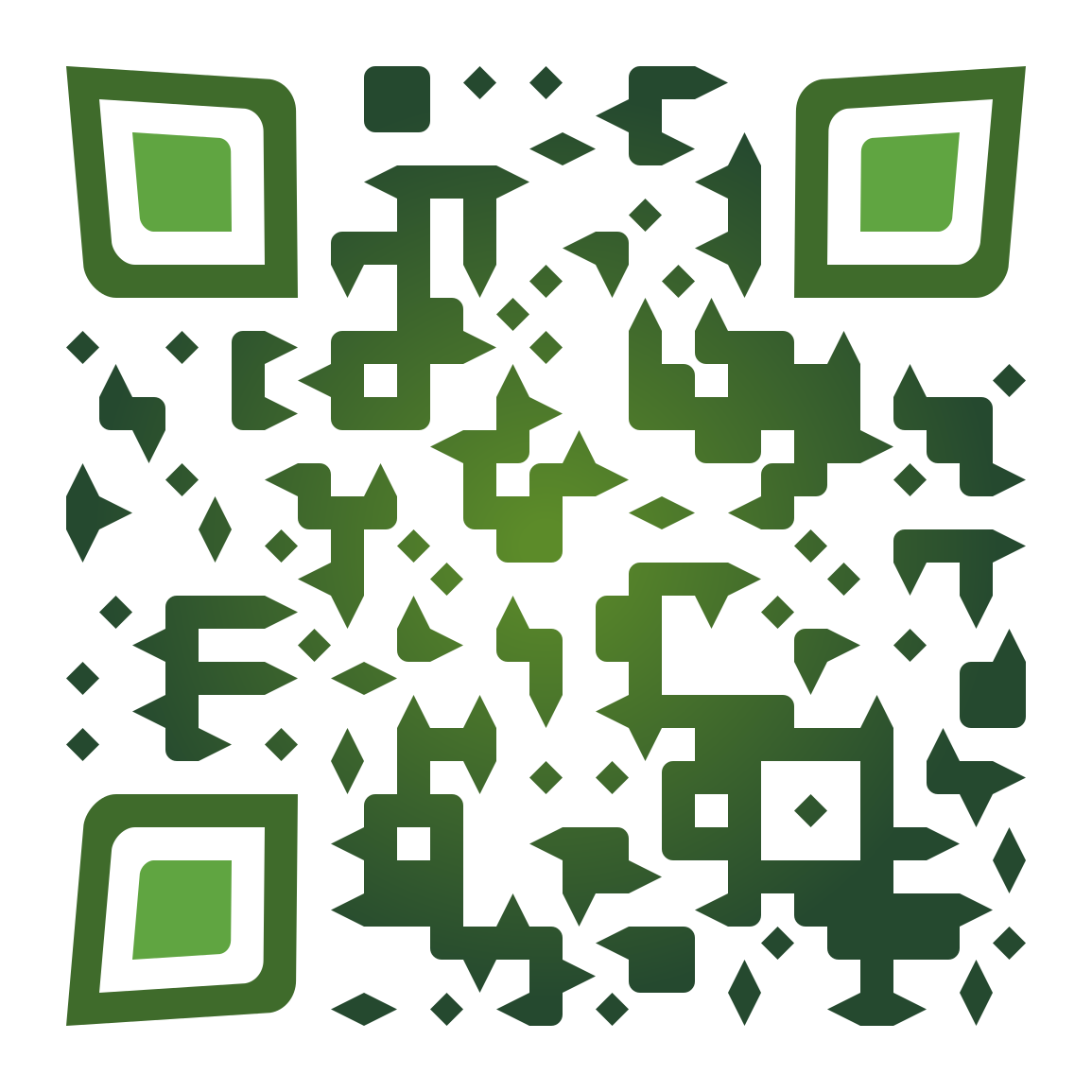 https://g.co/arts/tPz4h8RWoYiPLssh7
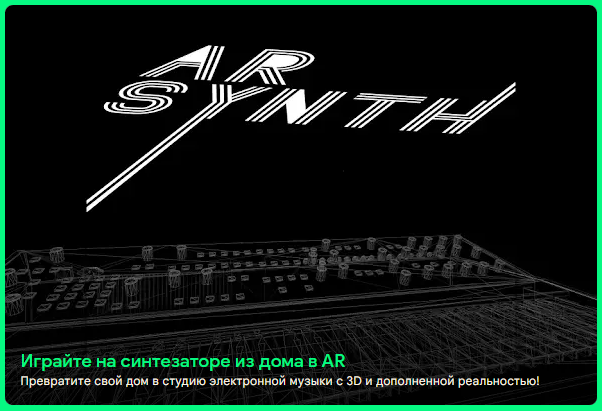 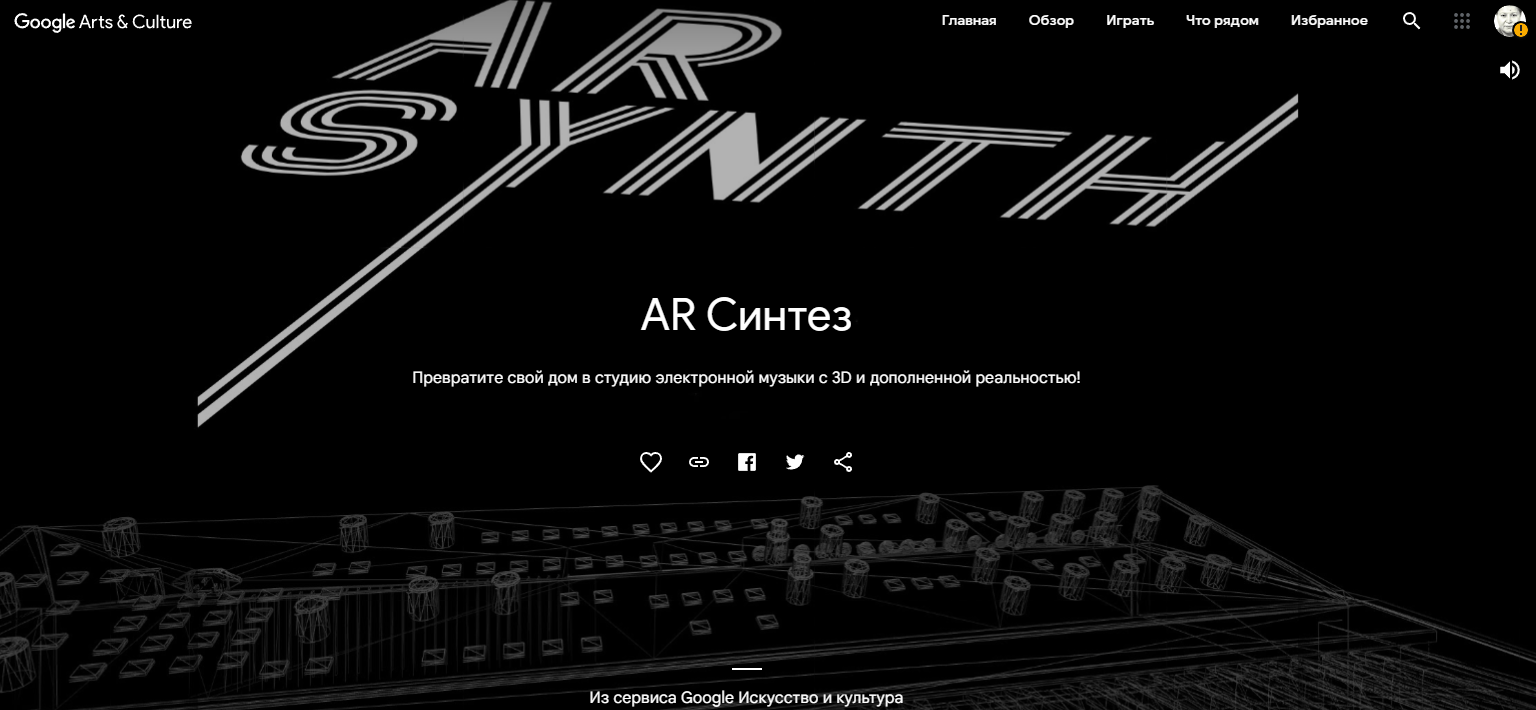 Создание музыки в виртуальной реальности: С помощью VR-технологий обучающиеся могут создавать собственные музыкальные композиции и экспериментировать с различными звуками и инструментами в виртуальной среде, что может расширить их творческий потенциал.
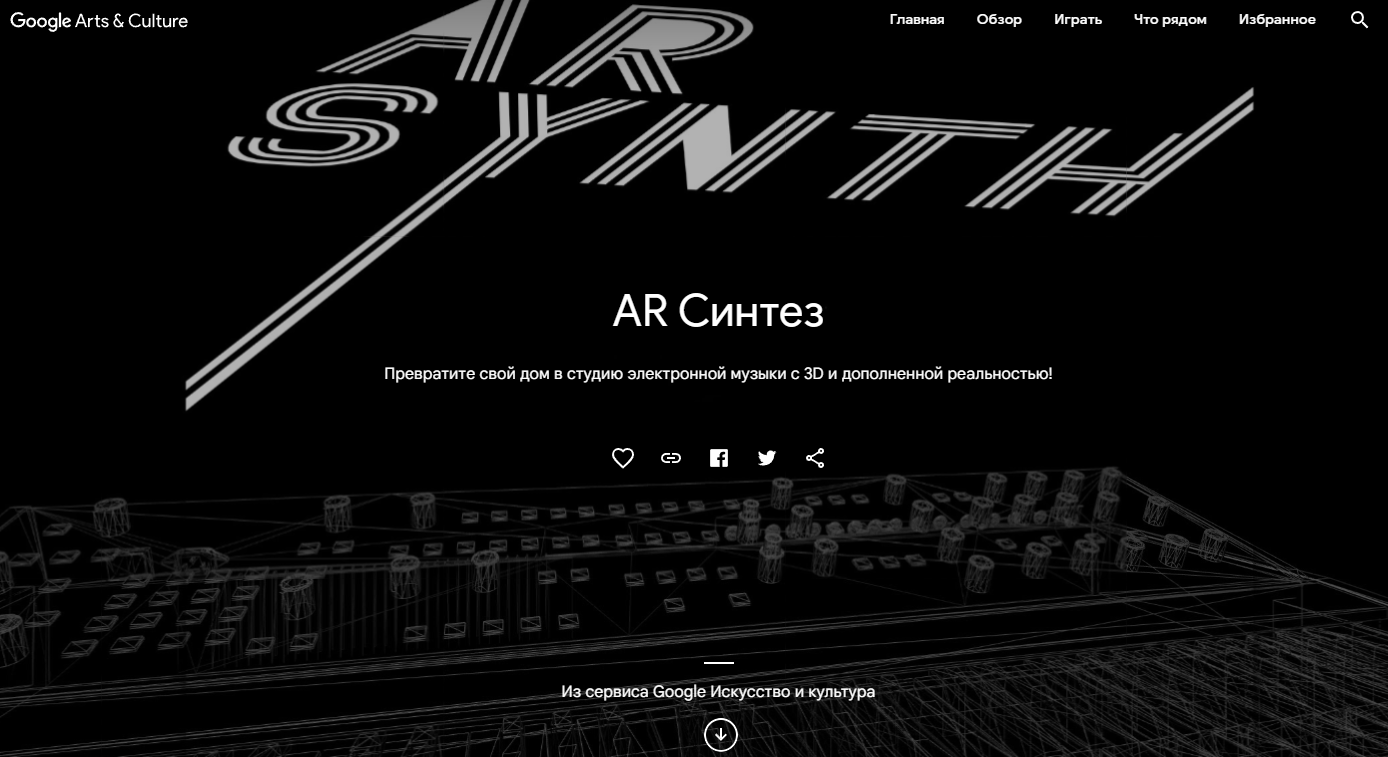 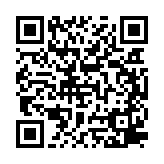 https://artsandculture.google.com/story/7AUBadCIL5Tnow
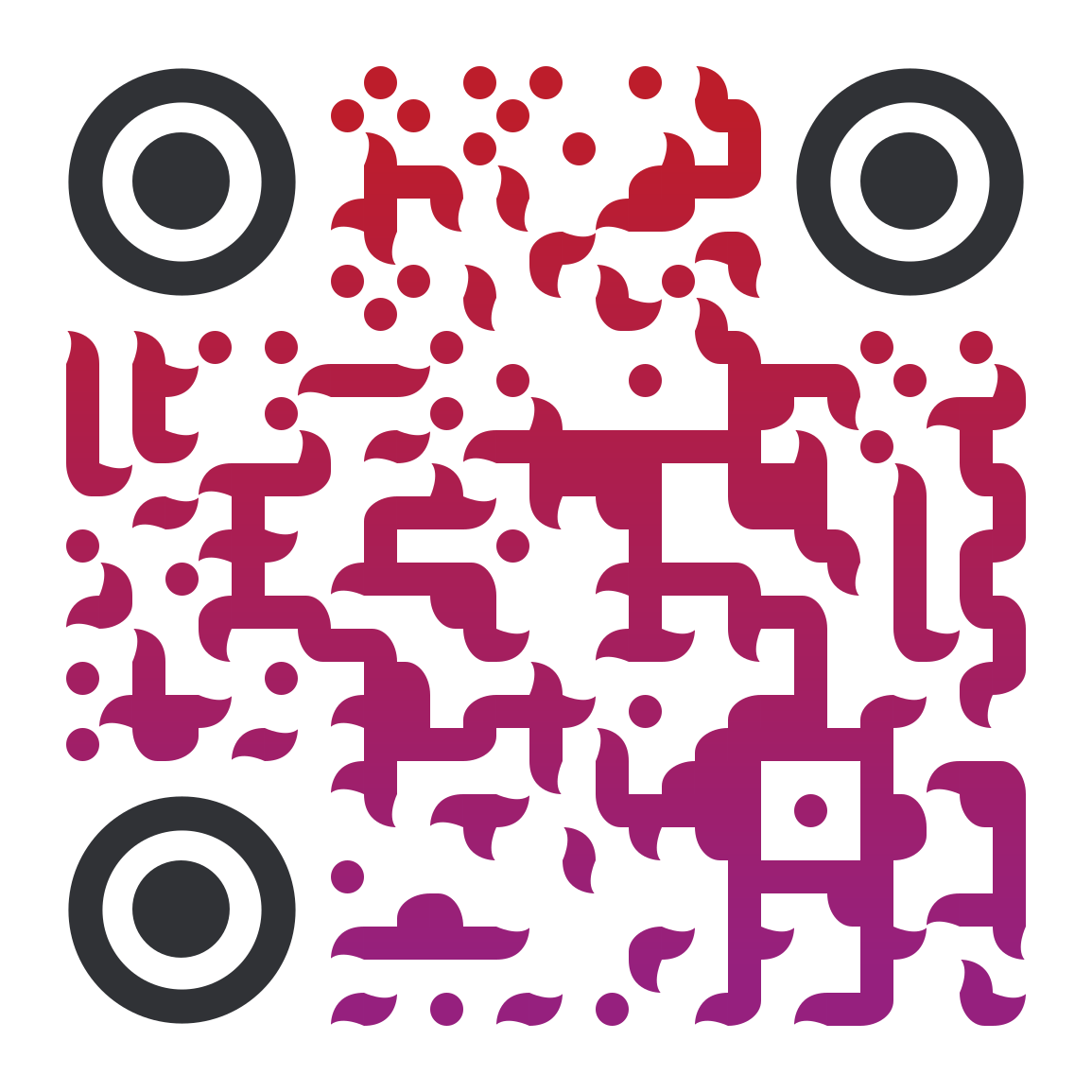 https://g.co/arts/ediQzJEgtZJC8awm6
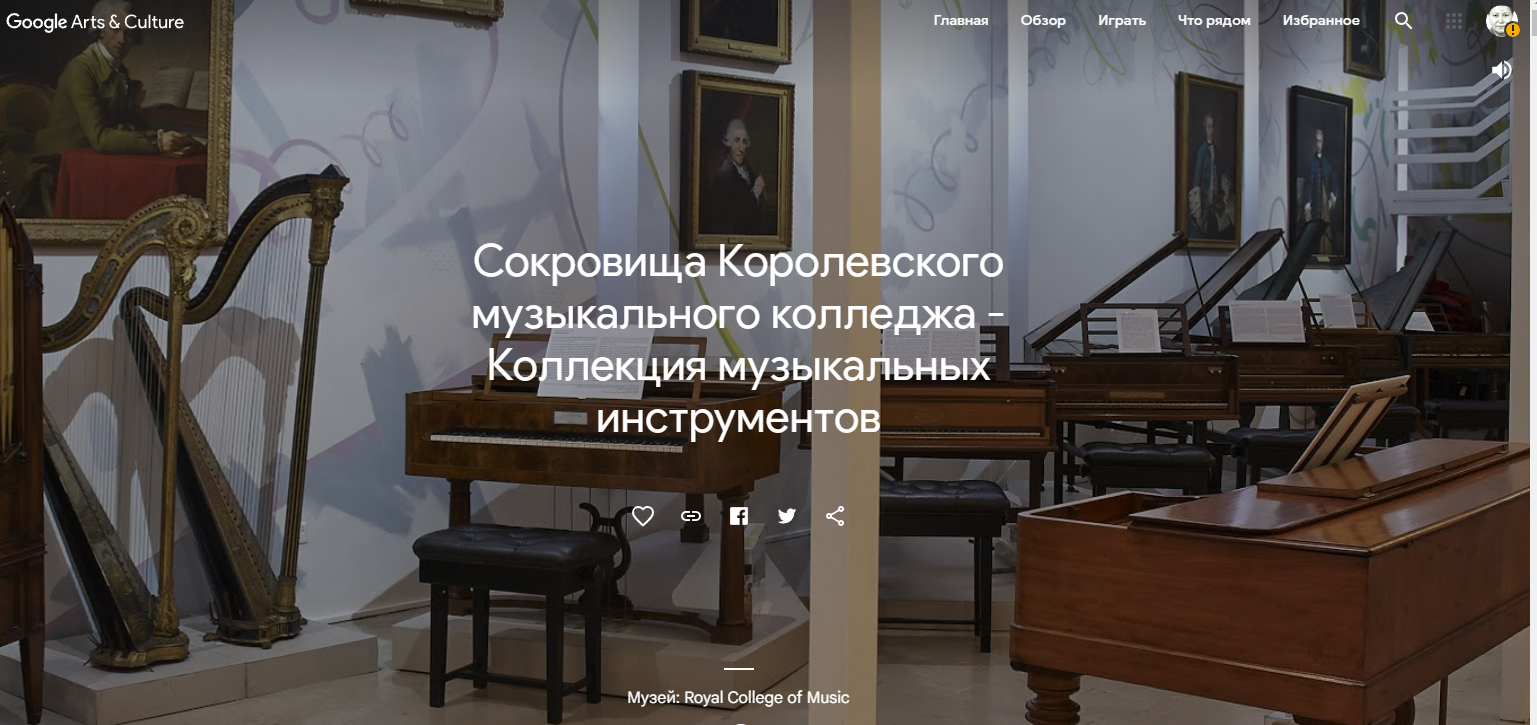 Откройте для себя Сиднейский оперный театр на 360°
Исследуйте самую знаковую достопримечательность Австралии
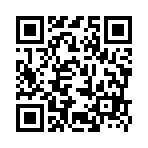 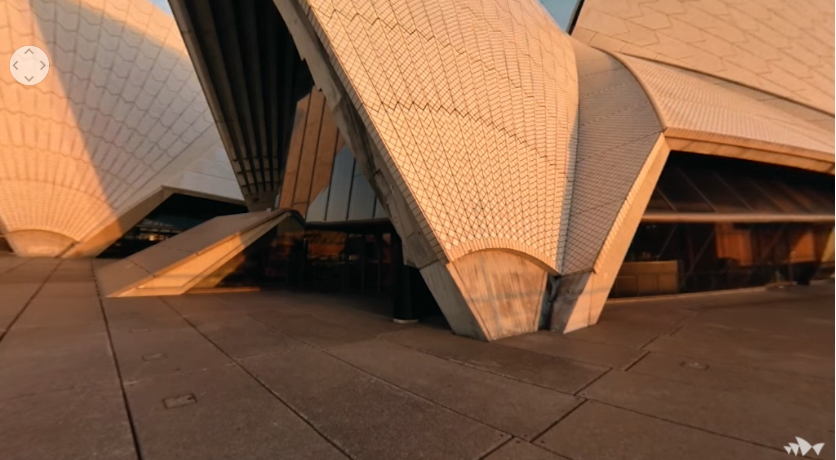 https://g.co/arts/pj3ugk4bSQgzt5BF9
https://experiments.withgoogle.com/collection/arts-culture
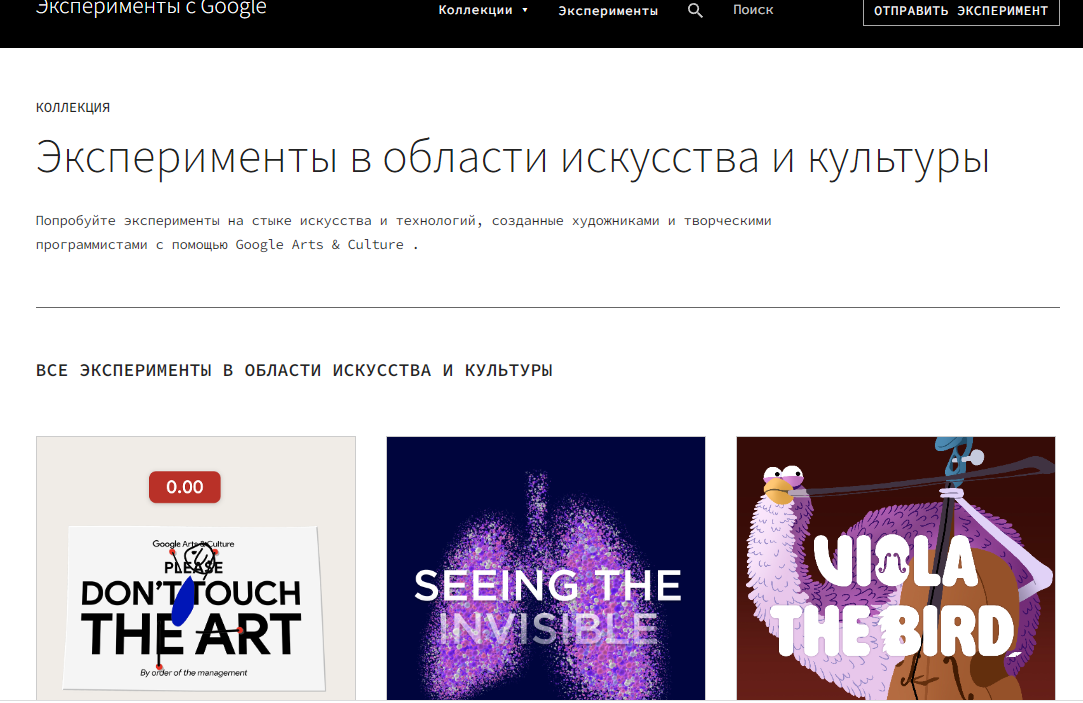 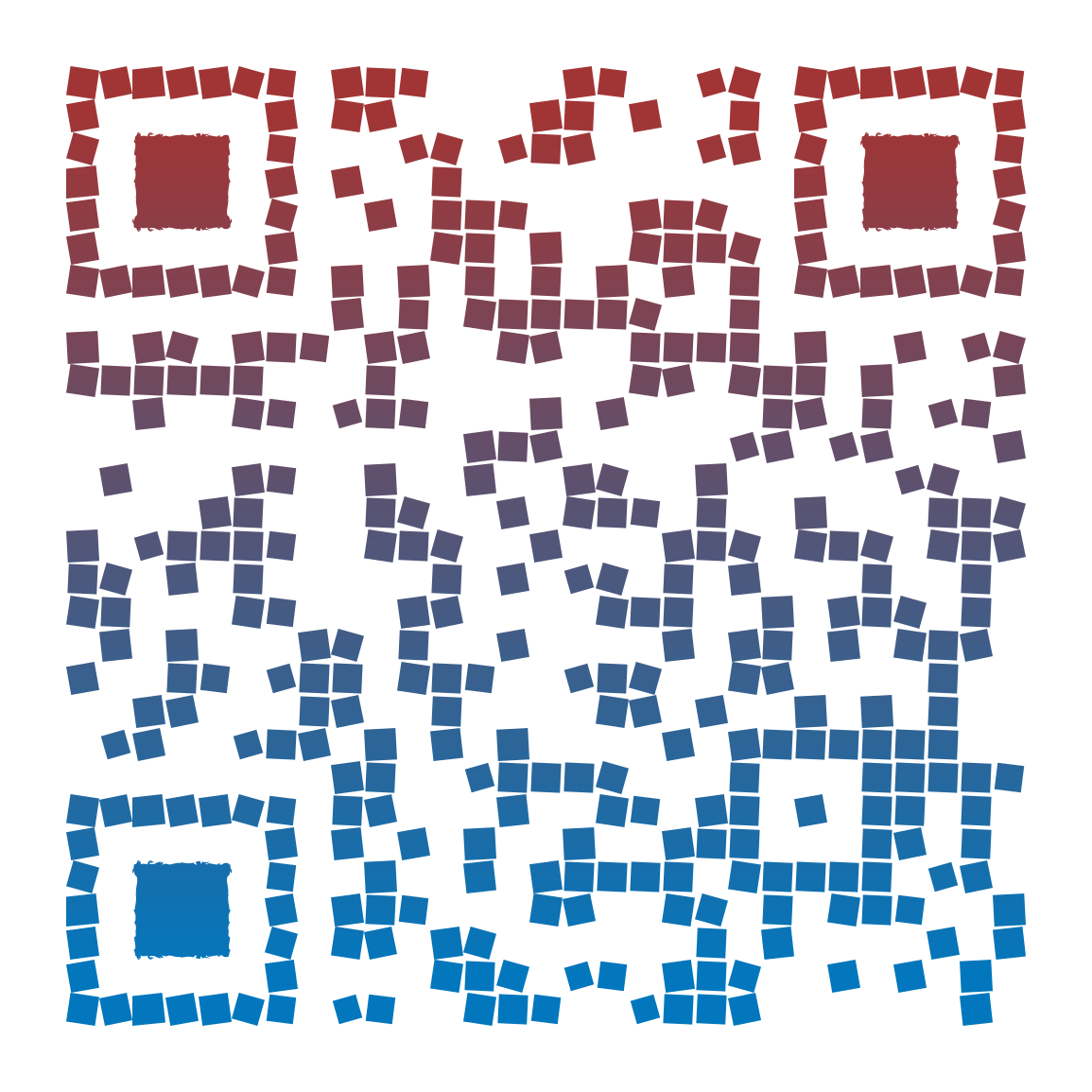 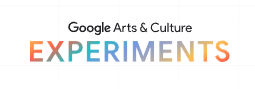 https://g.co/arts/uoQdpVjDVQ8E7UUu7
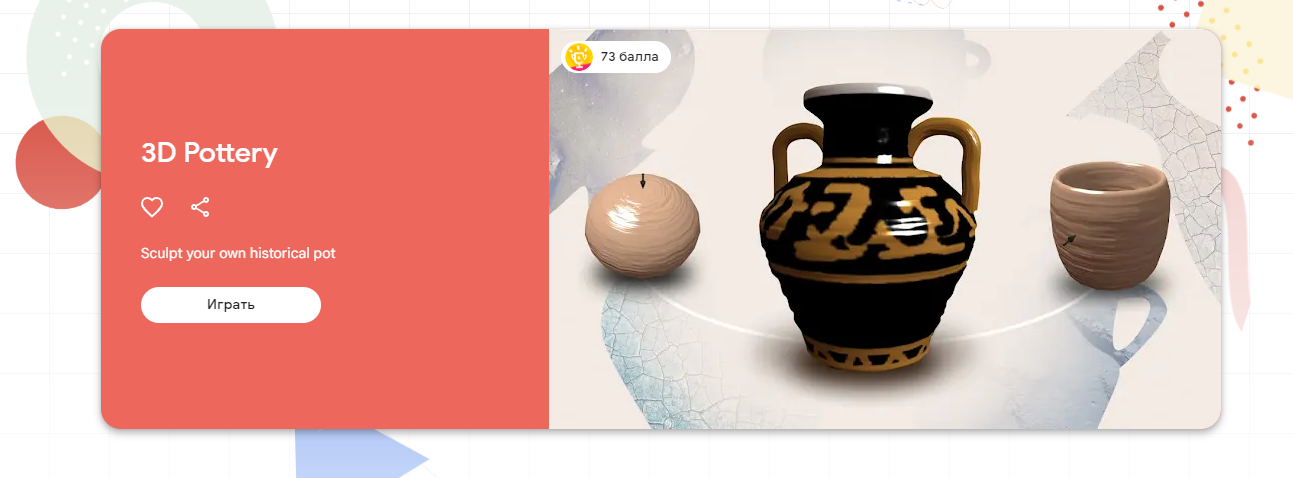 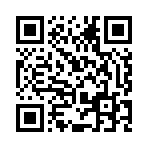 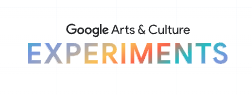 https://g.co/arts/xymv8LoiLumMagAX8
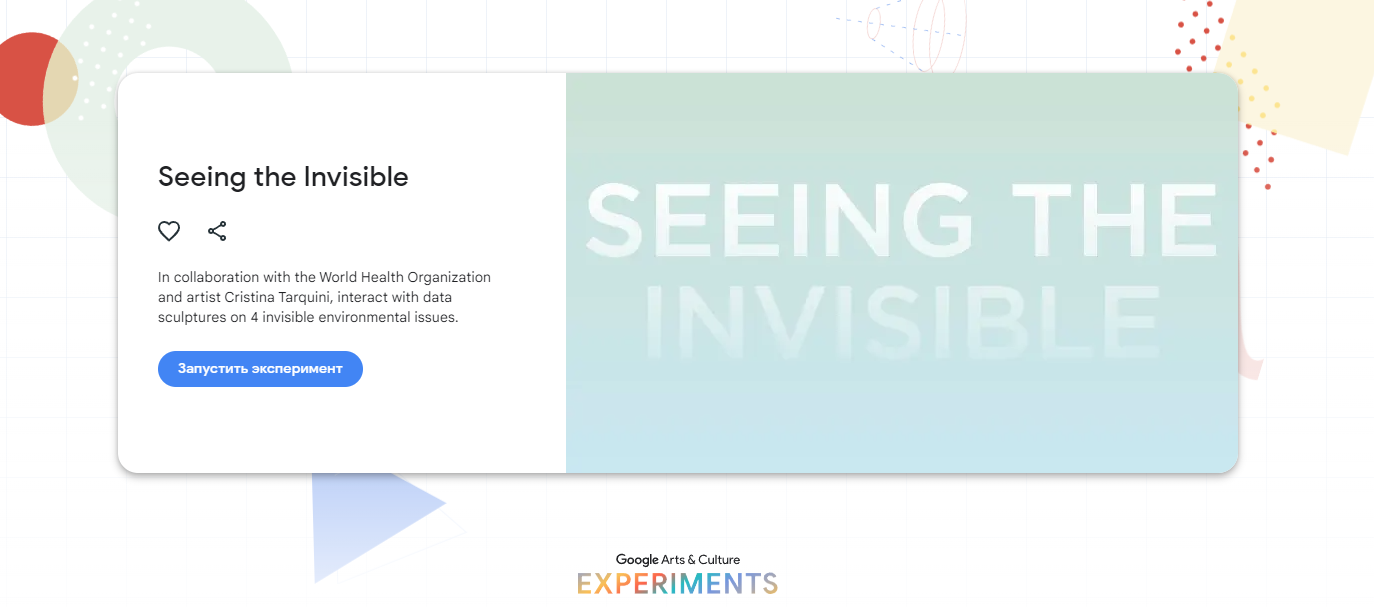 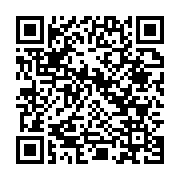 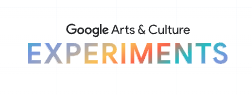 https://artsandculture.google.com/experiment/assisted-melody/cAGcgh18Zi7DqQ
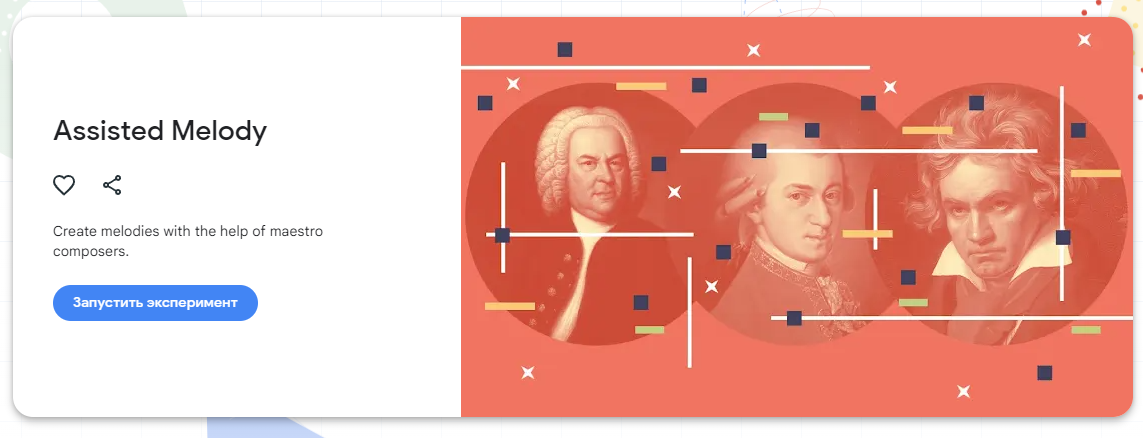 Виртуальные инструменты.
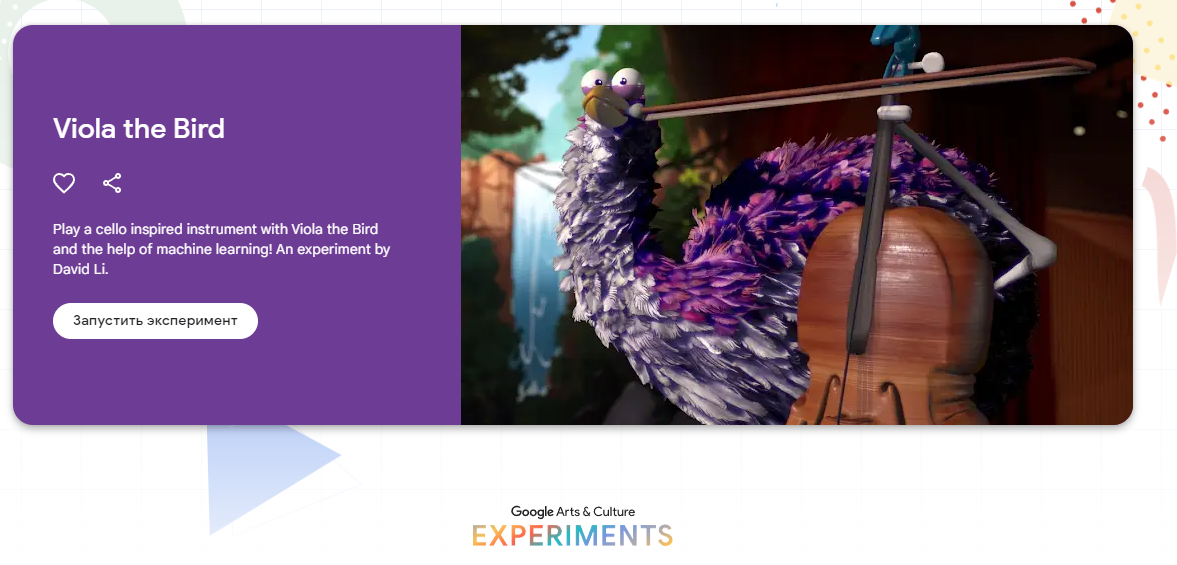 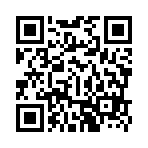 https://g.co/arts/uk1Ad8KhXL6v9RiV7
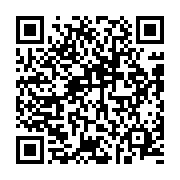 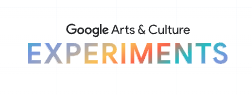 https://artsandculture.google.com/experiment/blob-opera/AAHWrq360NcGbw
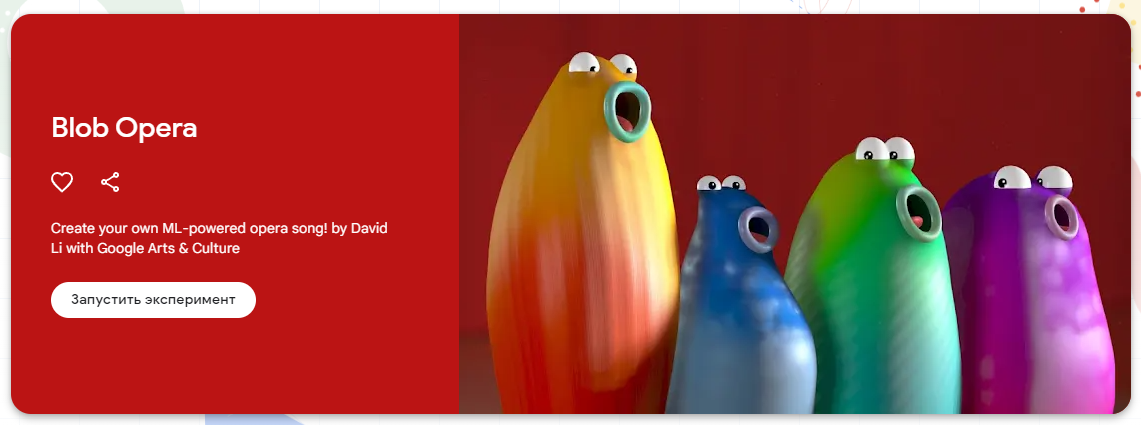 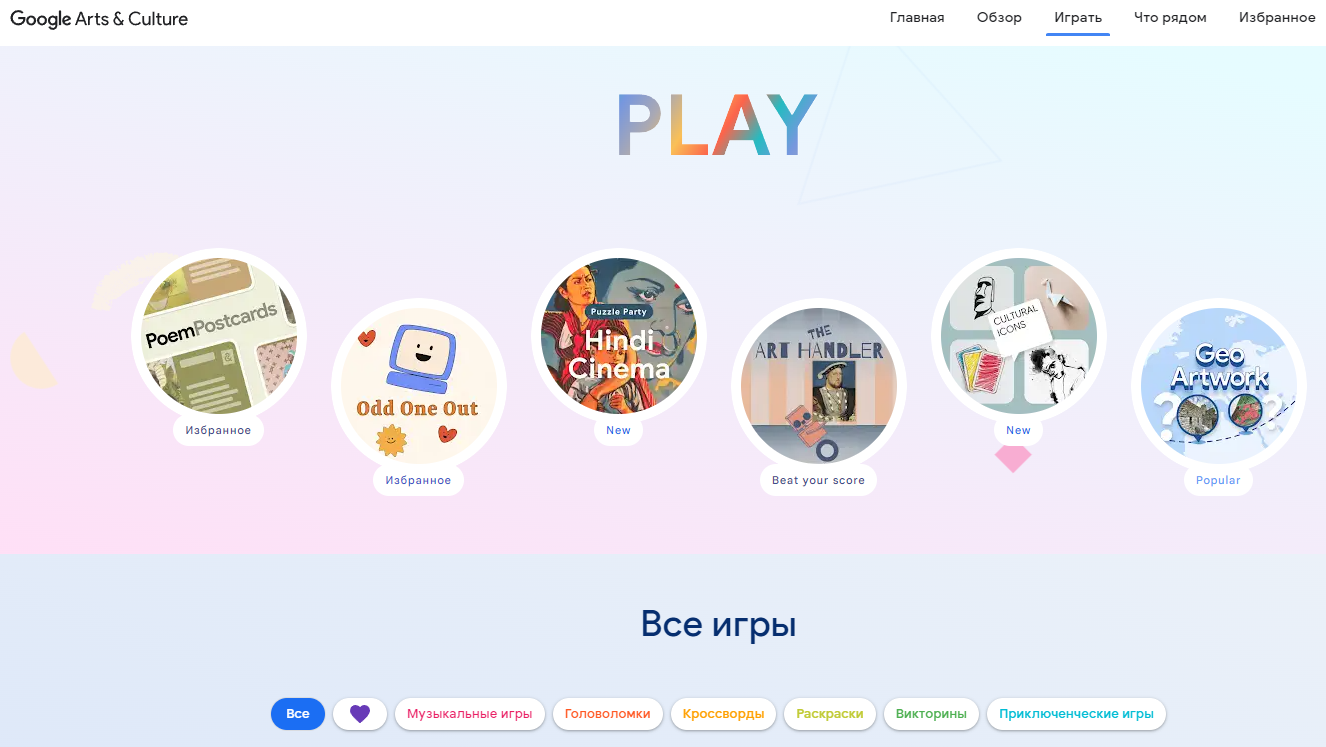 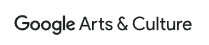 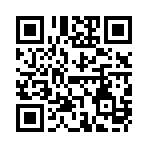 https://artsandculture.google.com/play
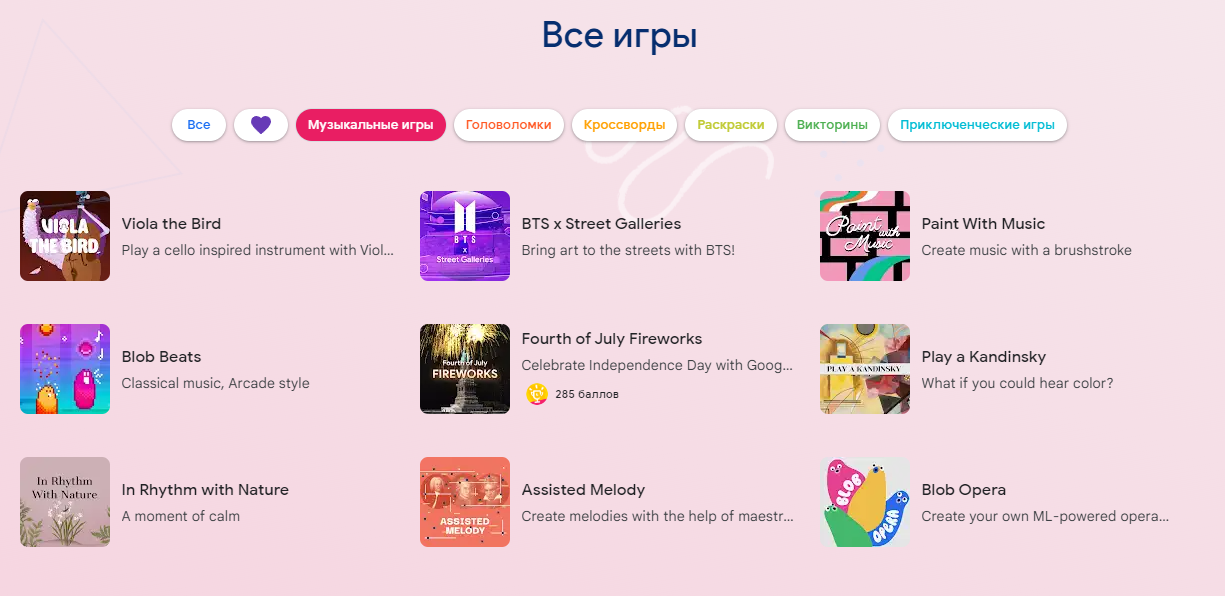 Дидактические преимущества:

Возможность использования сервиса в качестве инструмента для изучения искусства и культуры.

Развитие критического мышления и навыков анализа у пользователей. 

Стимулирование интереса к истории и культурному наследию. 

Возможность проведения виртуальных экскурсий и образовательных проектов в условиях ограничений на посещение музеев и выставок.
Выявленные недостатки:

Ограниченное количество экспонатов и музеев по сравнению с традиционными источниками информации.

Отсутствие возможности физического взаимодействия с экспонатами. 

Не все музеи и памятники представлены на сервисе, что ограничивает его универсальность.

Сервис может быть менее удобен для использования на мобильных устройствах по сравнению с веб-версией.
Департамент образования и науки города Москвы
Государственное автономное образовательное учреждение
высшего образования г. Москвы
МОСКОВСКИЙ ГОРОДСКОЙ ПЕДАГОГИЧЕСКИЙ УНИВЕРСИТЕТ
 
Институт цифрового образования
Департамент информатизации образования


Направление подготовки
44.04.01 Педагогическое образование
Профиль подготовки 
«Информационные и телекоммуникационные технологии в образовании»




Курс 2 
группа ИТТ-221м
Магистрант
Коршунова Людмила Васильевна
korshunovalv830@mgpu.ru
Анализ функциональных и дидактических возможностей онлайн-инструмента 
для разработки интерактивного учебного контента